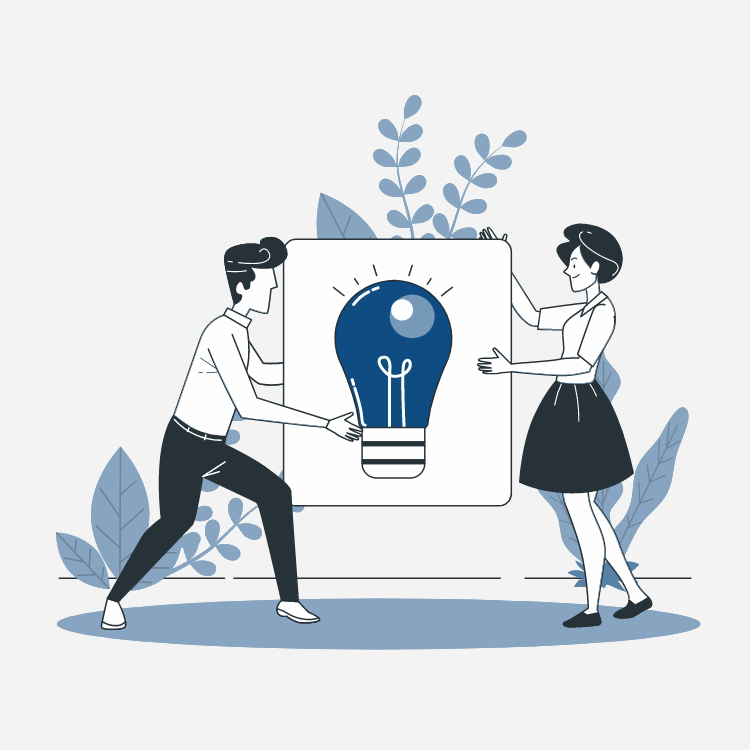 TRANSITIONING TO COLLEGE
12th GRADERS: What You Need to Know
4 Ways to stay updated
akebsw.org to access this deck 
Email help@akebsw.org 
Follow “AKEB Southwest” on Instagram, Facebook, and/or Twitter
Follow the hashtag #AKEBSWSecondary
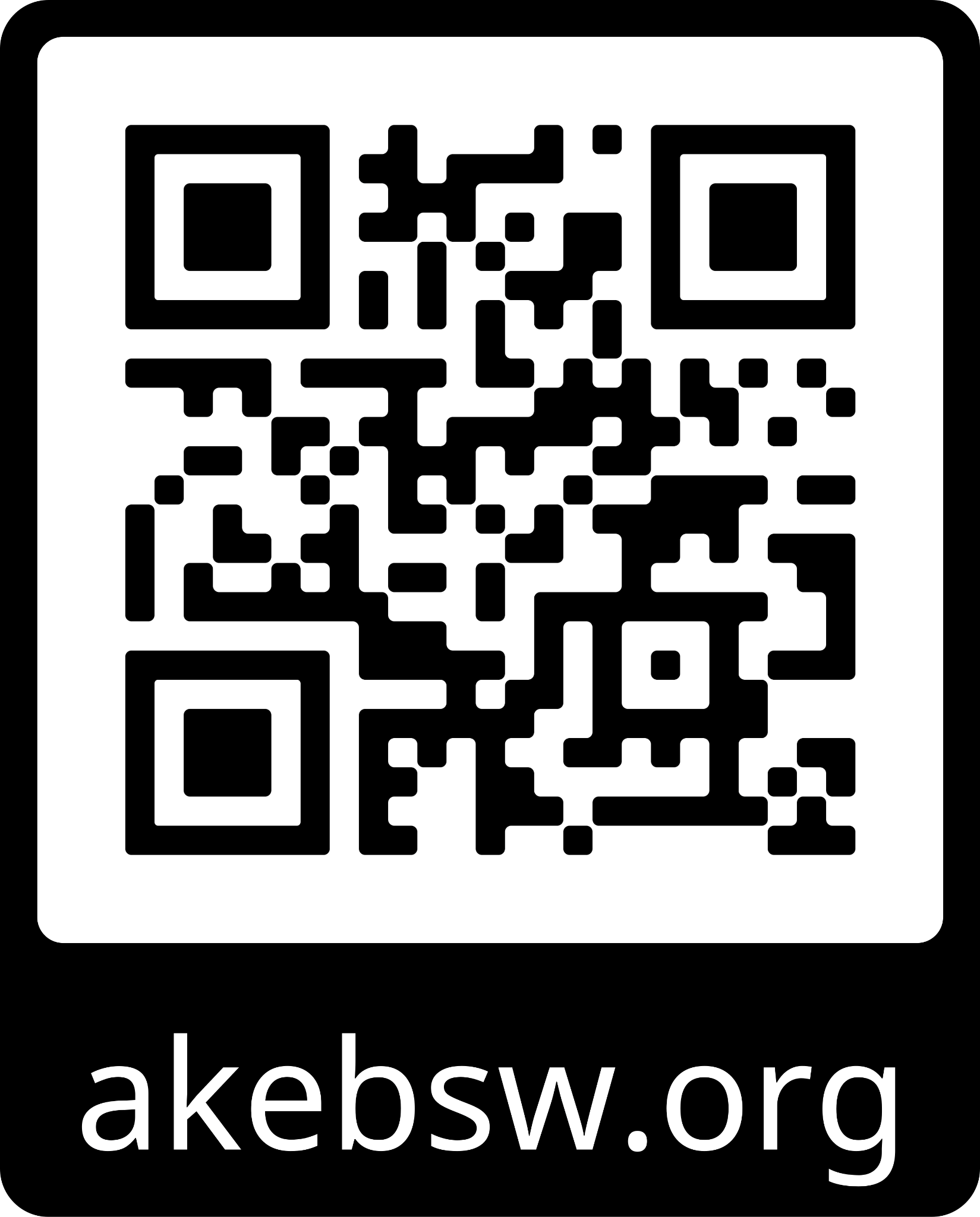 TASFA
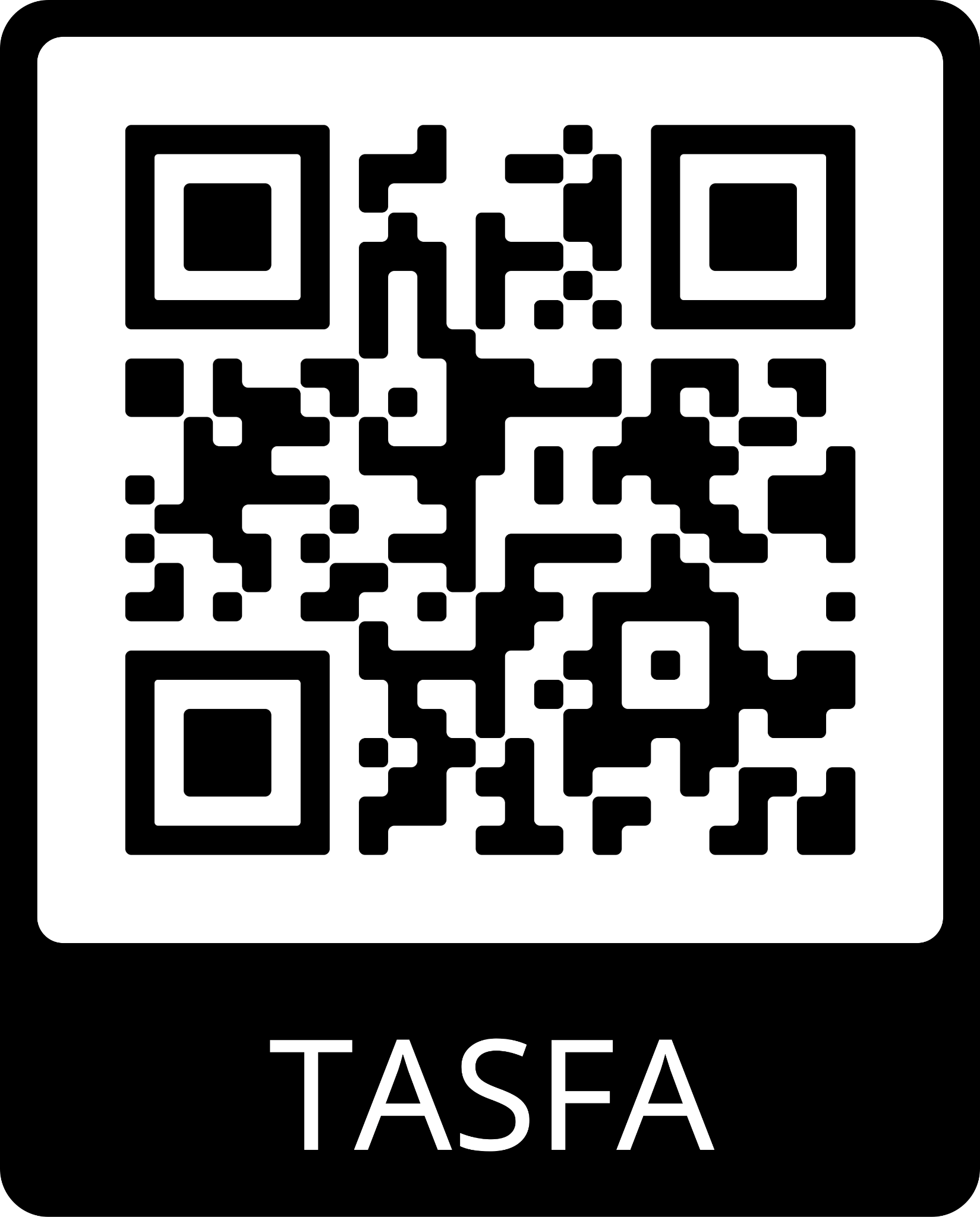 If you’re not eligible for Federal Aid, TASFA is generally open to all Texas residents. You must apply to TASFA/FAFSA in order to Apply to EFAS.

TASFA Eligibility
Must graduate from a Texas HS
Lived in Texas for 3 years before graduating
Have applied to become a permanent resident
Have lived in Texas for 12 months prior to the census date of the semester in which they are enrolling in college

Not all colleges accept TASFA so check the website!
EFAS
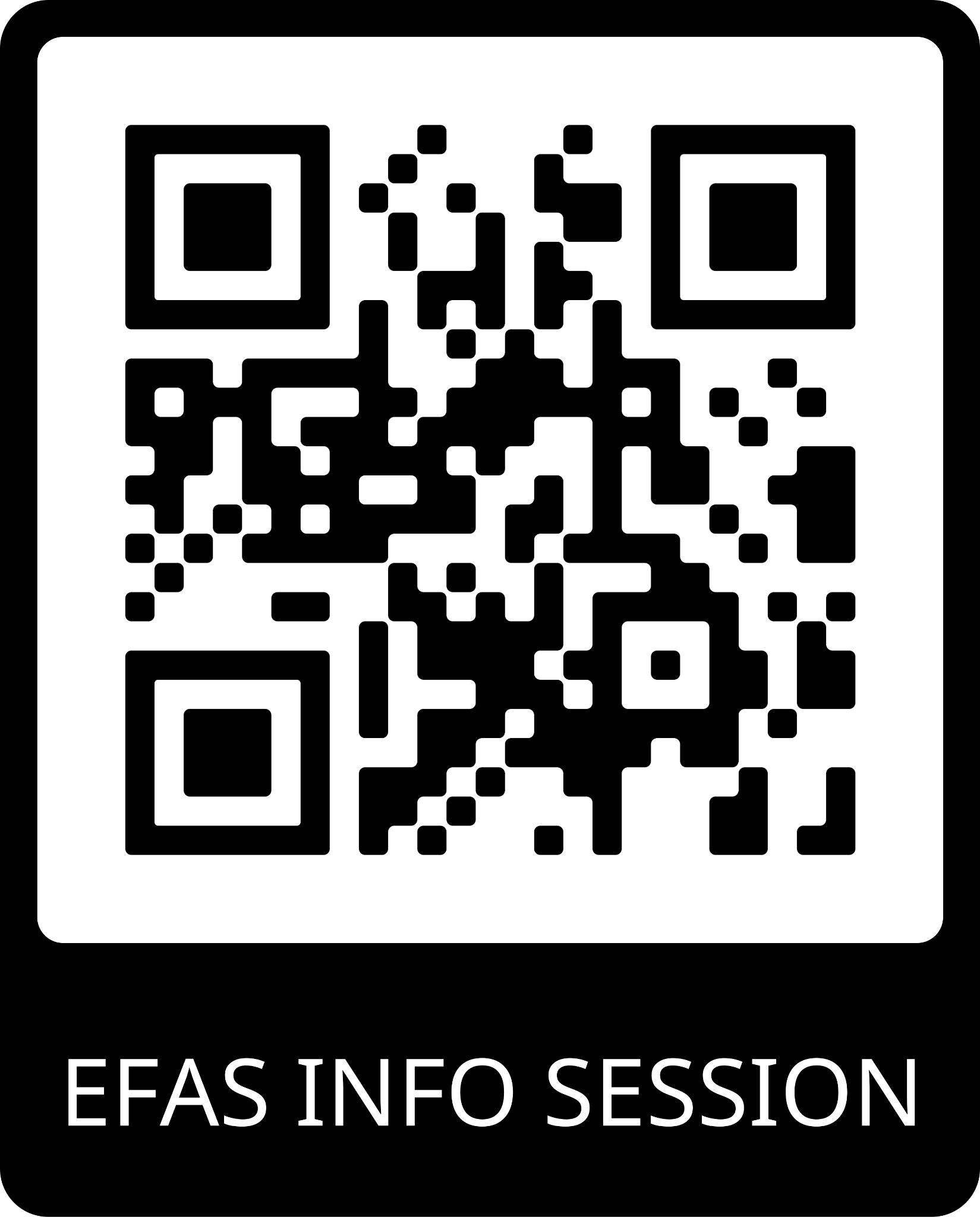 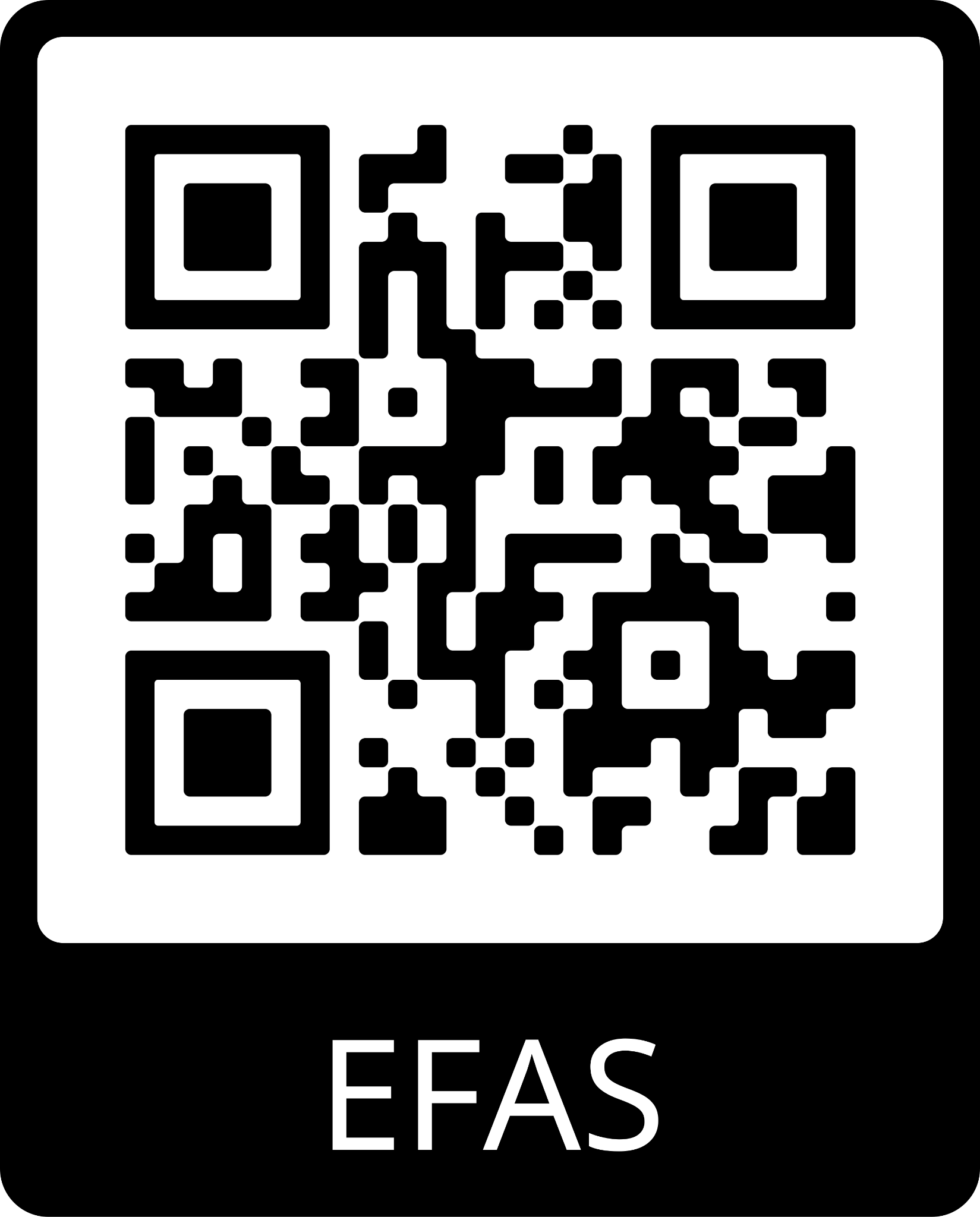 EFAS is 50% loan, 50% grant 

EFAS is Merit and Need based. EVERYONE IS ELIGIBLE TO APPLY (including students who are on a visa) 

Available only to students starting a 4-year degree! This is your one chance!

Applications for EFAS open now until March 21, 2022.

Sign up NOW for an information session on February 13, 11:00 a.m. via Zoom.
“I am sure that all of you here today will agree that we live in a time of rapid change—change that is  often not predictable, and not always positive. The best way to manage change, whether positive or  negative, is to anticipate it and prepare for it. On the basis of my experience with development as an  observer and a practitioner—that now spans more than forty years—I have come to the conclusion that there is no greater form of preparation for change than education. I also think that there is no  better investment that the individual, parents, and the nation can make than an investment in education of the highest possible quality.” 
—Mowlana Hazar Imam, Speech at the Opening ceremony of the Aga Khan School in Osh (2002)
Thumbs up 
if you are ready to graduate 
high school
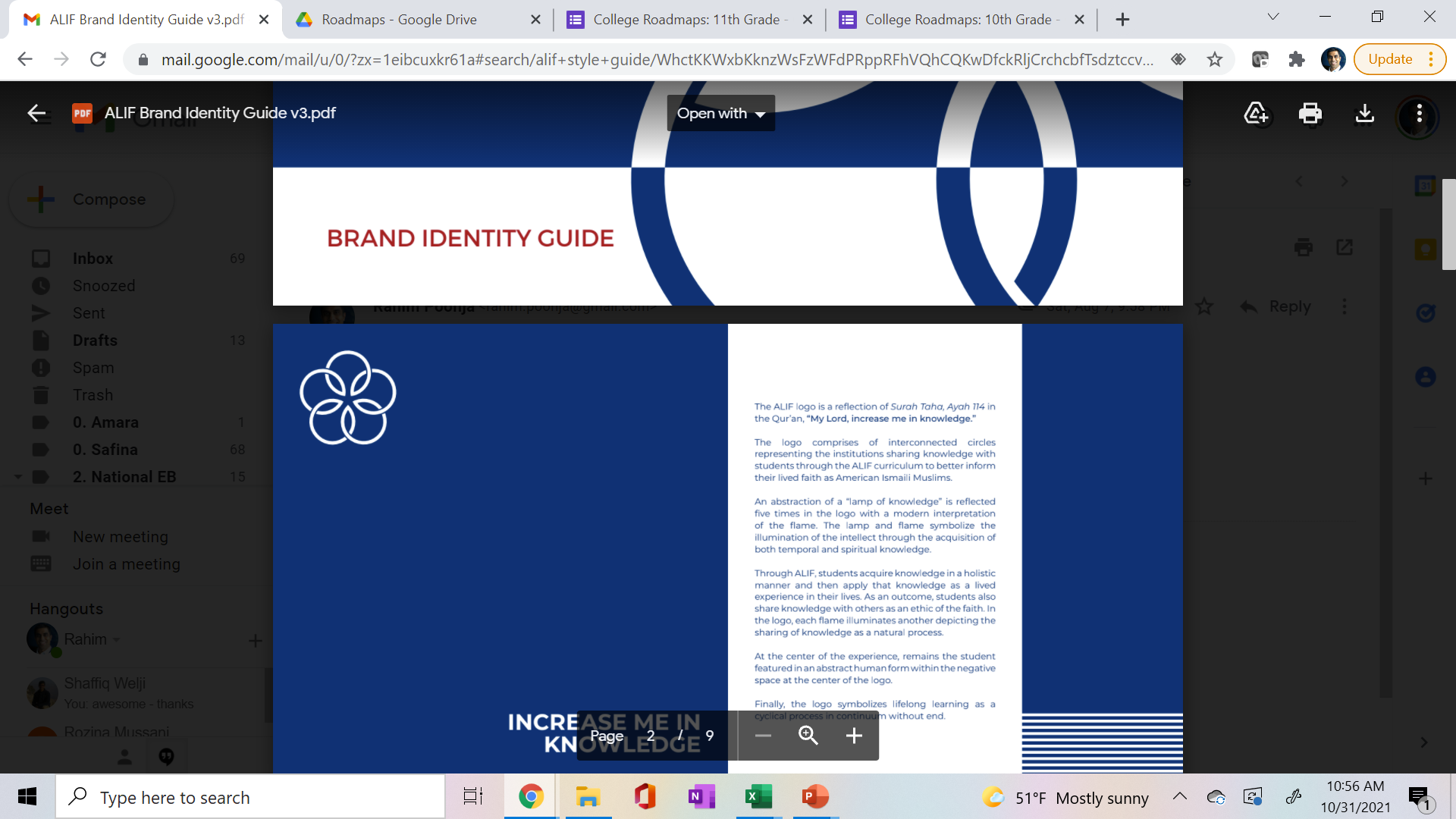 What | Why
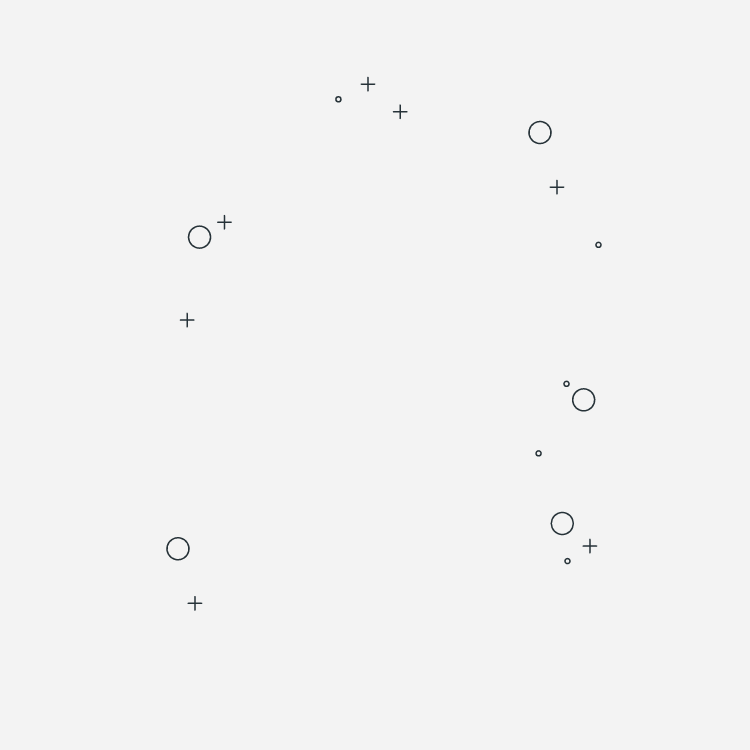 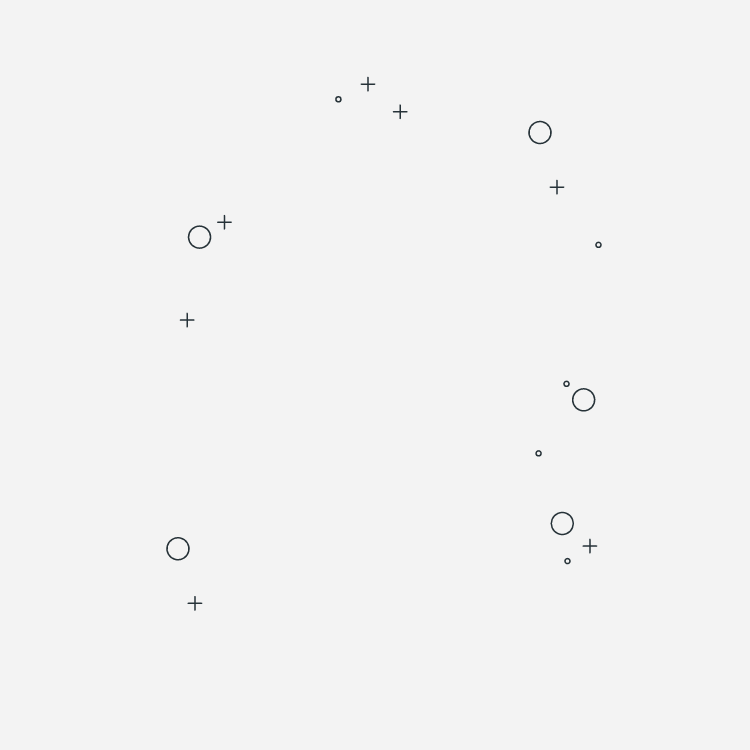 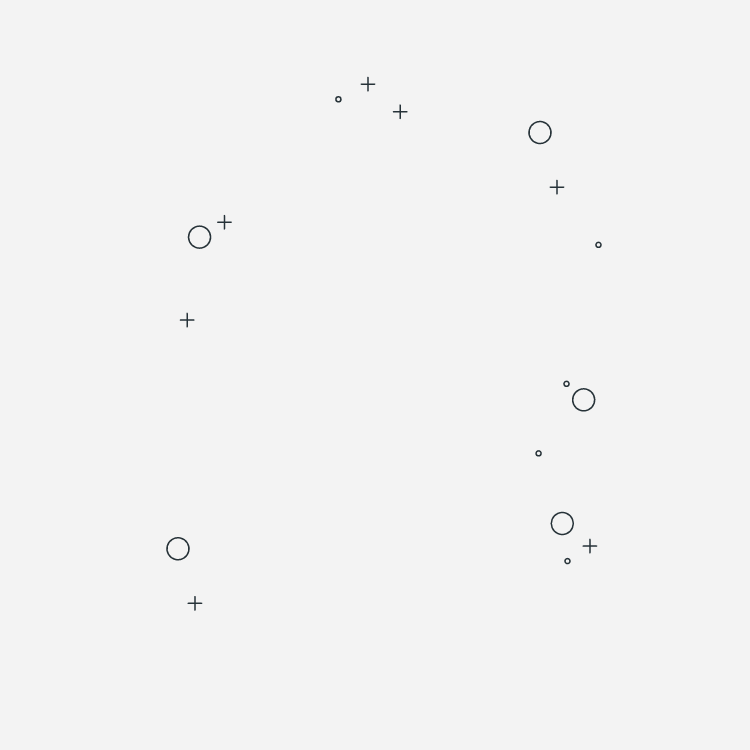 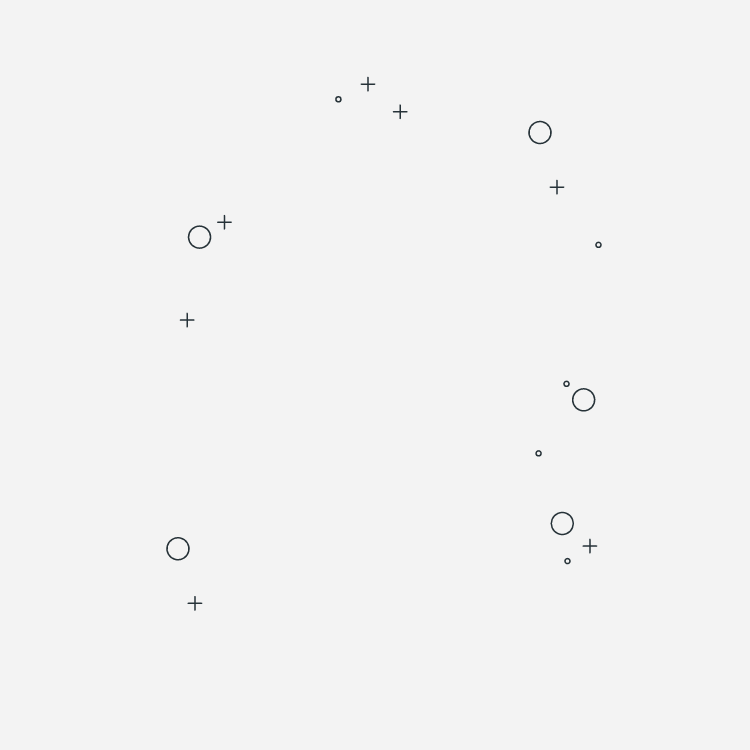 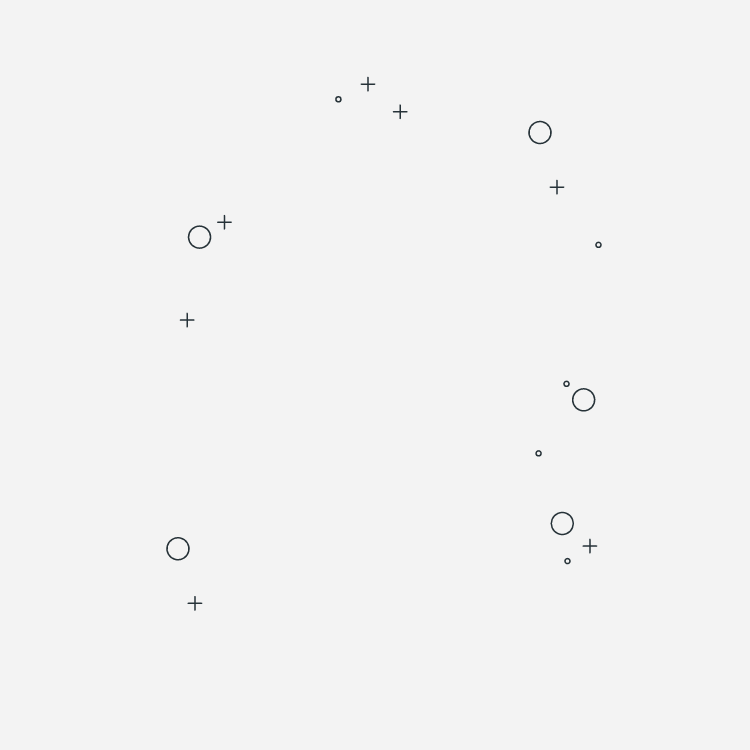 What is a successful transition
Why is a successful transition important
The transition from high school to college is going to feel different - greater independence and freedom to pursue your interests and passions, but entire responsibility and accountability for your actions
Planning ahead and knowing your academic and personal needs will be critical to set yourself up for success
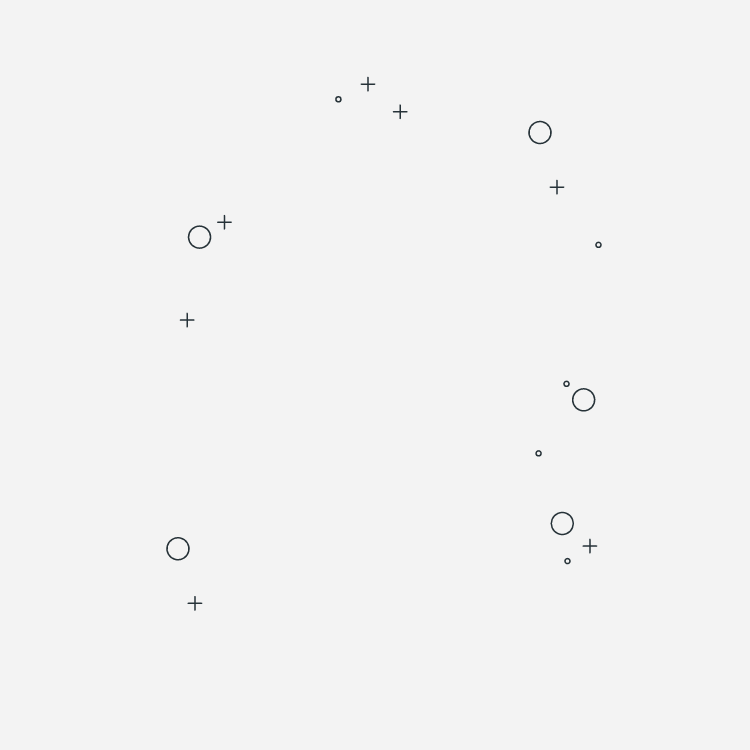 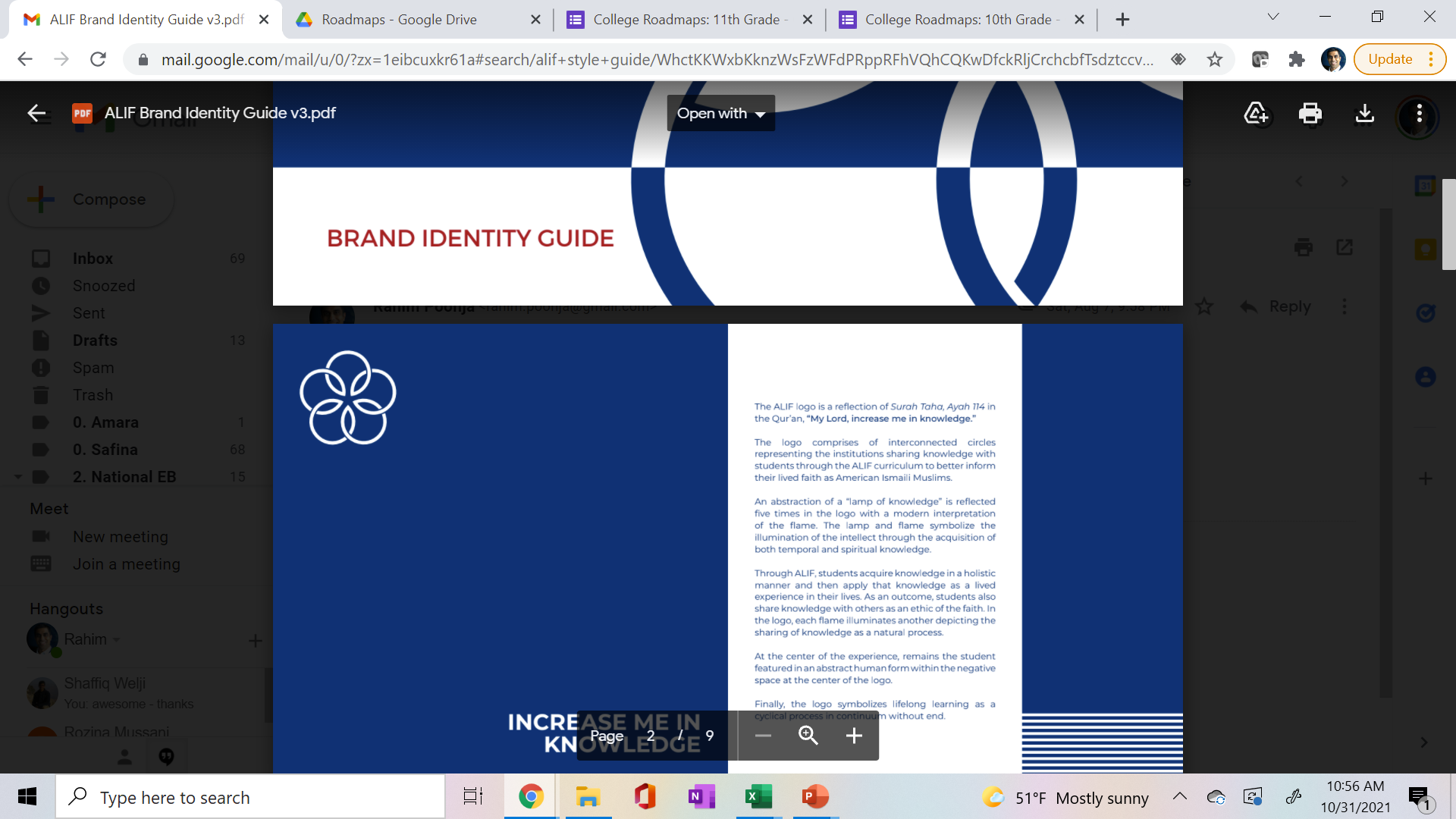 Anatomy
Of Your College Experience
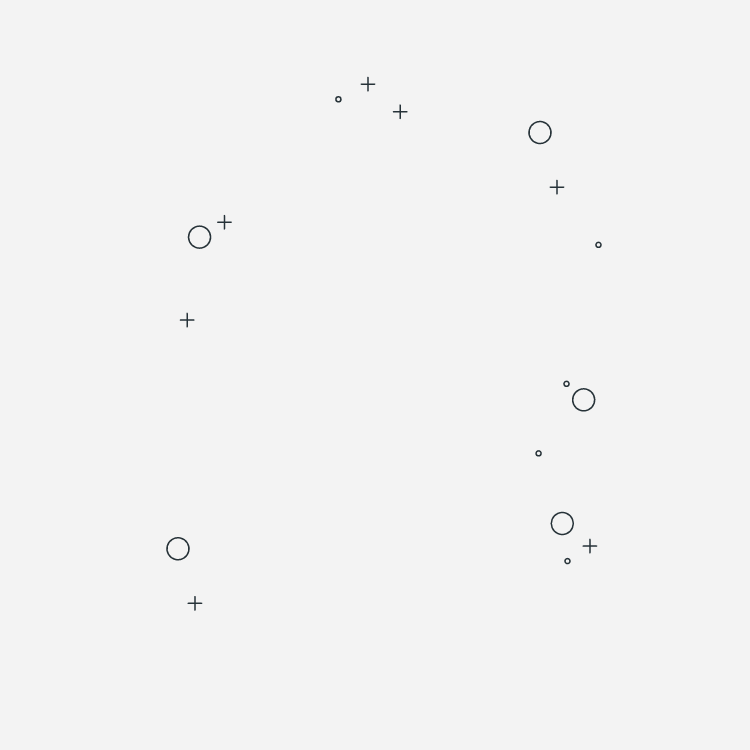 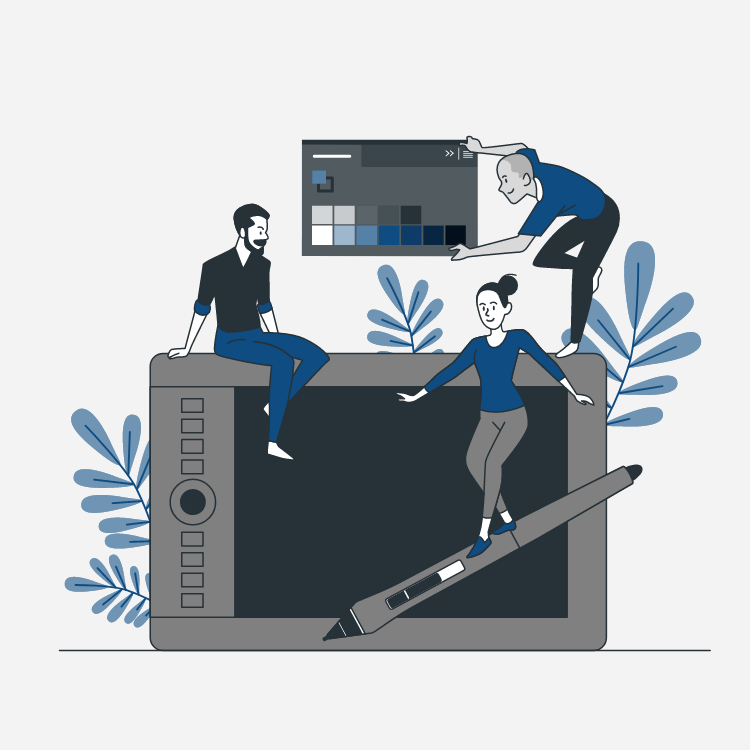 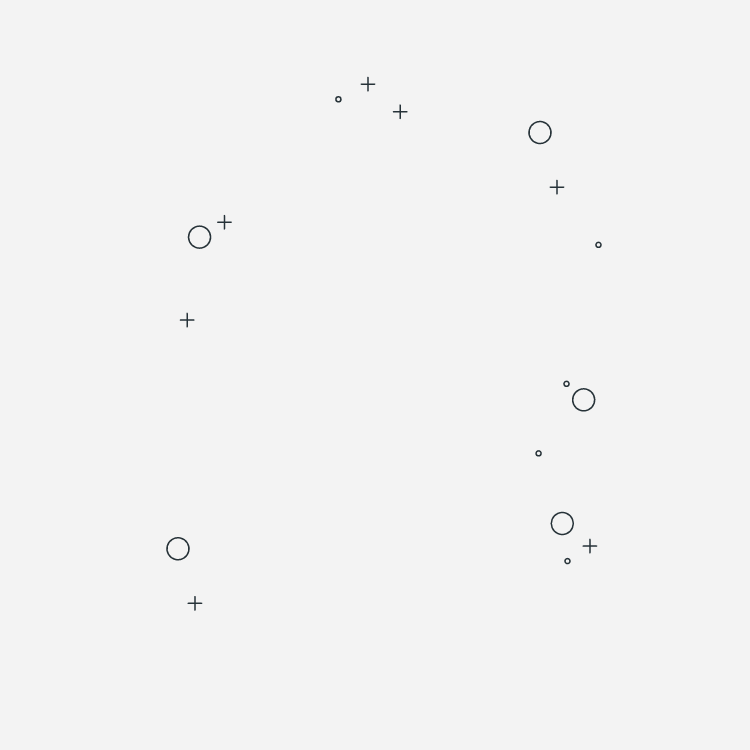 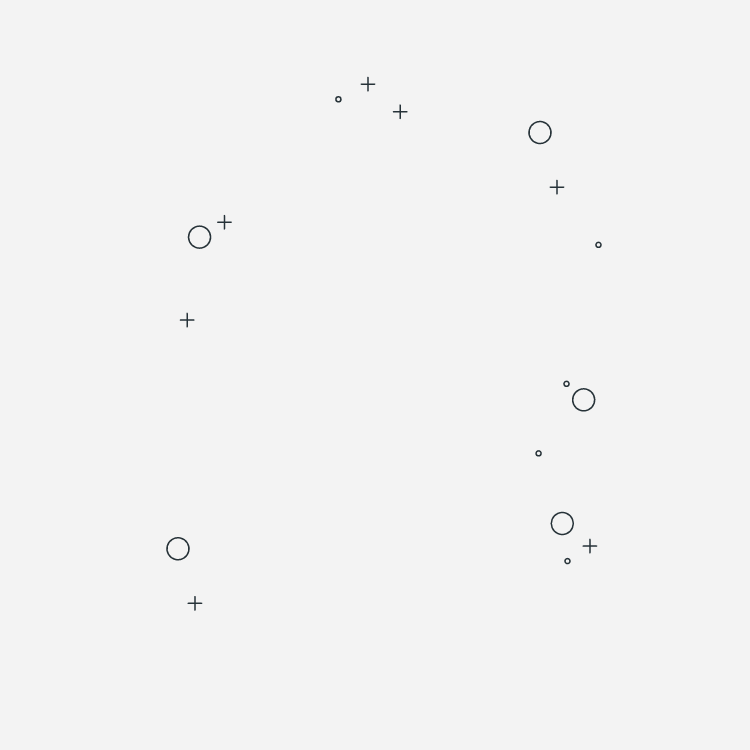 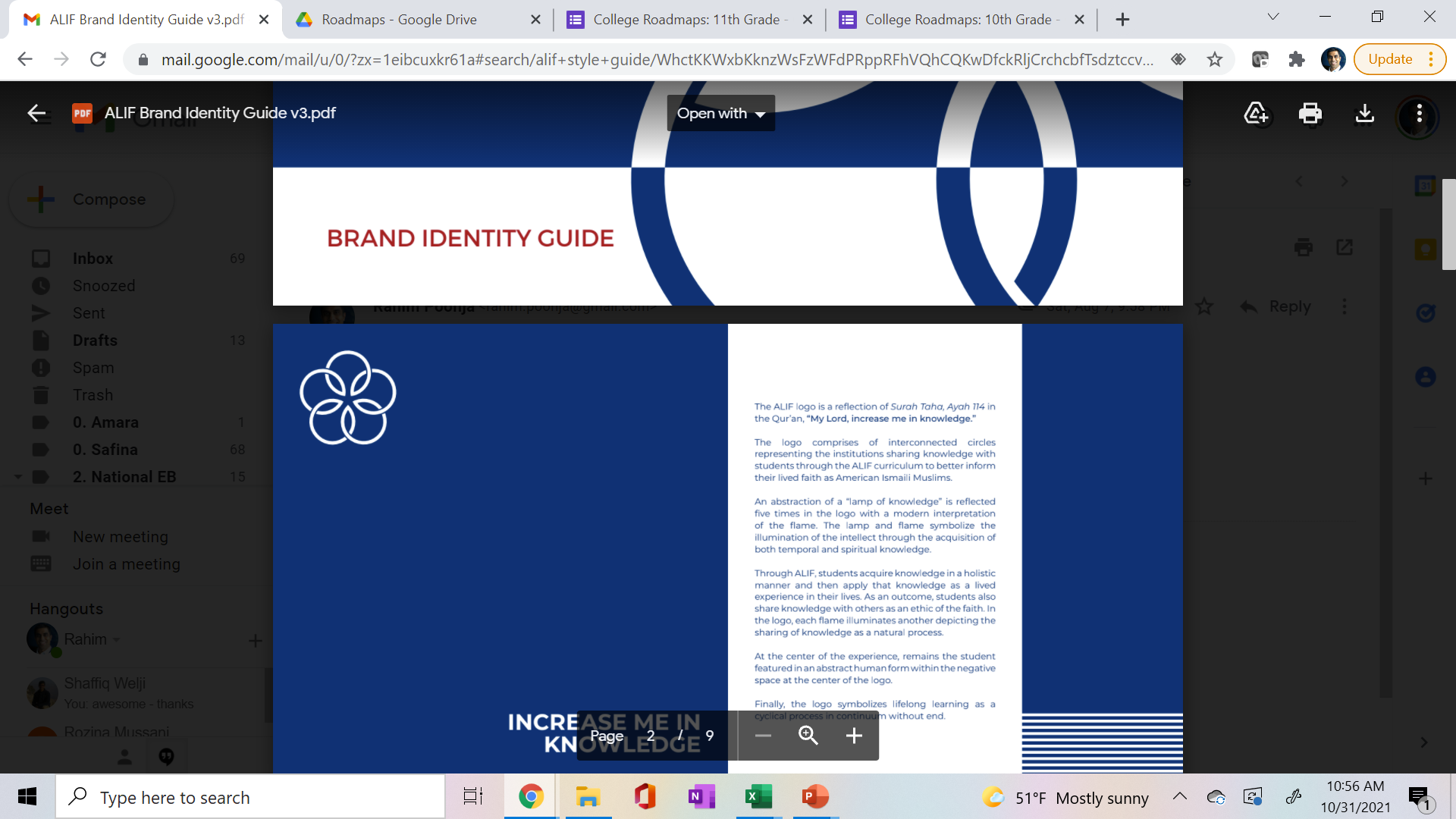 01. Classes and Research
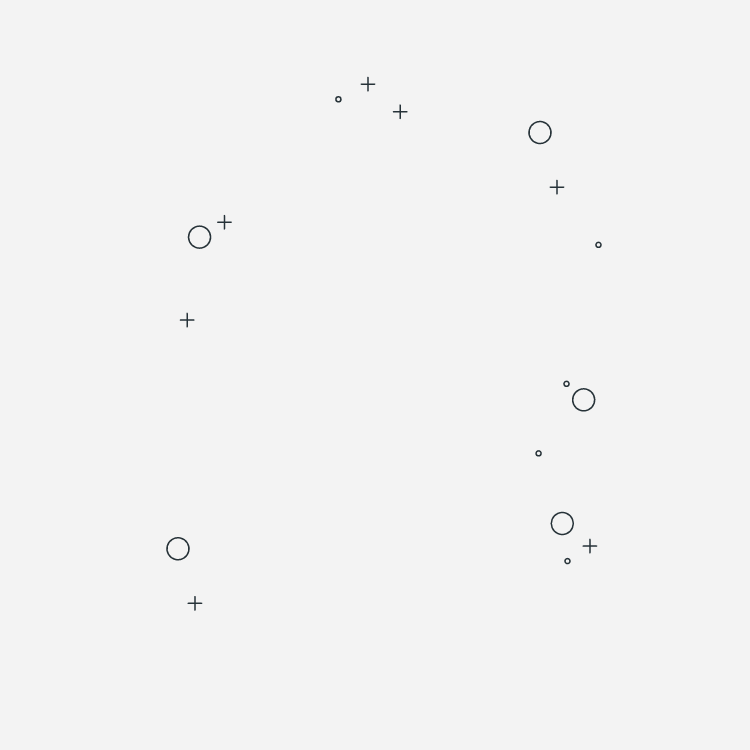 What is the purpose of your education, and how you can maximize your education to be of the highest possible quality?
02. Extracurriculars
What on-campus activities such as clubs, conferences and related initiatives will broaden your understand and network?
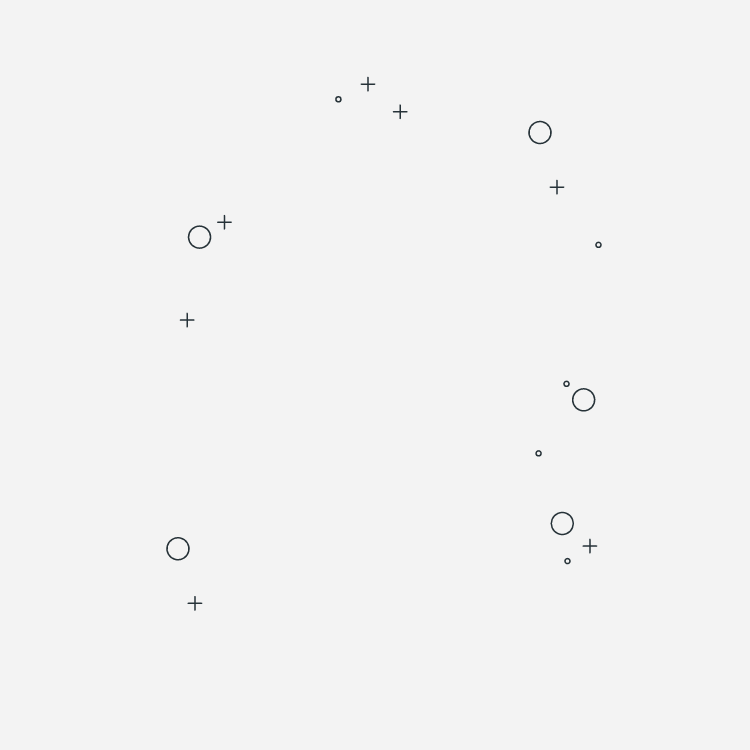 03. Connections
If you attend college near a Jamat Khana, how do you build the connection to your community?
04. Opportunities and Well-Being
What study abroad, internship, full-time or other sponsored activities are available for students to explore? How will you manage your physical and mental health?
05. Growth and Development
What are key characteristics you would like to develop in college? What forms of growth are important?
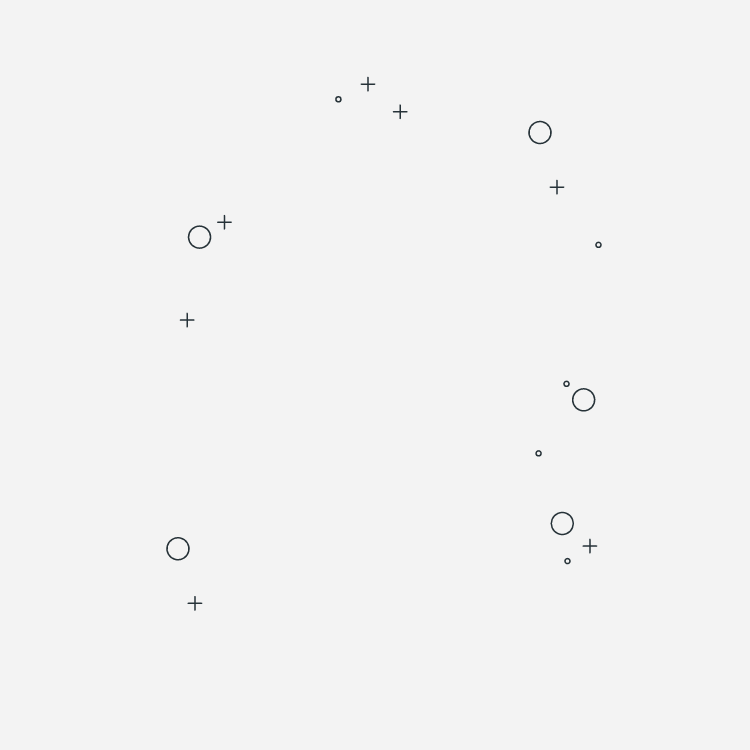 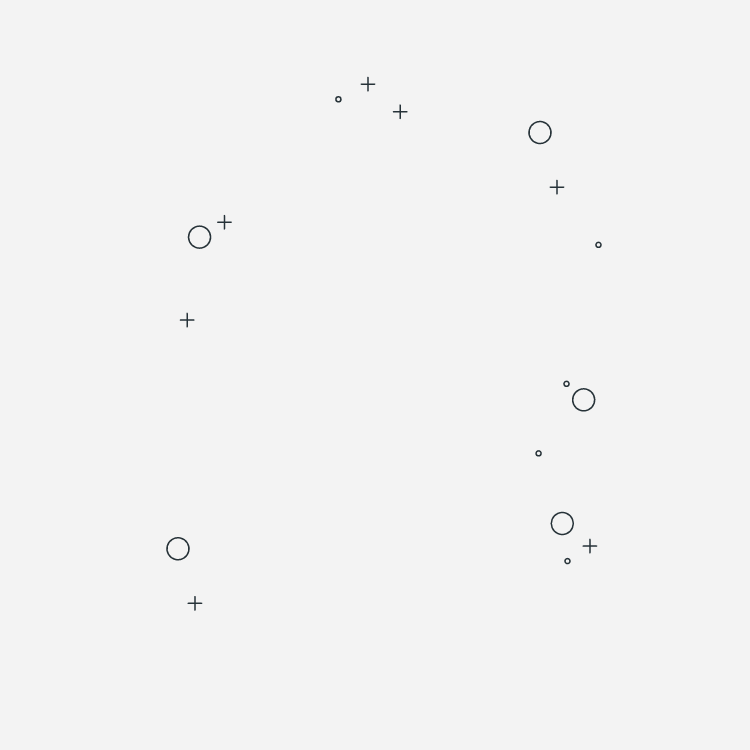 06. Responsibilities
What responsibilities will you take on that you are prepared for? Which responsibilities will be new for you, and how can you prepare for these?
07. Benefits to the Community
In what ways can your education be used to serve our community?
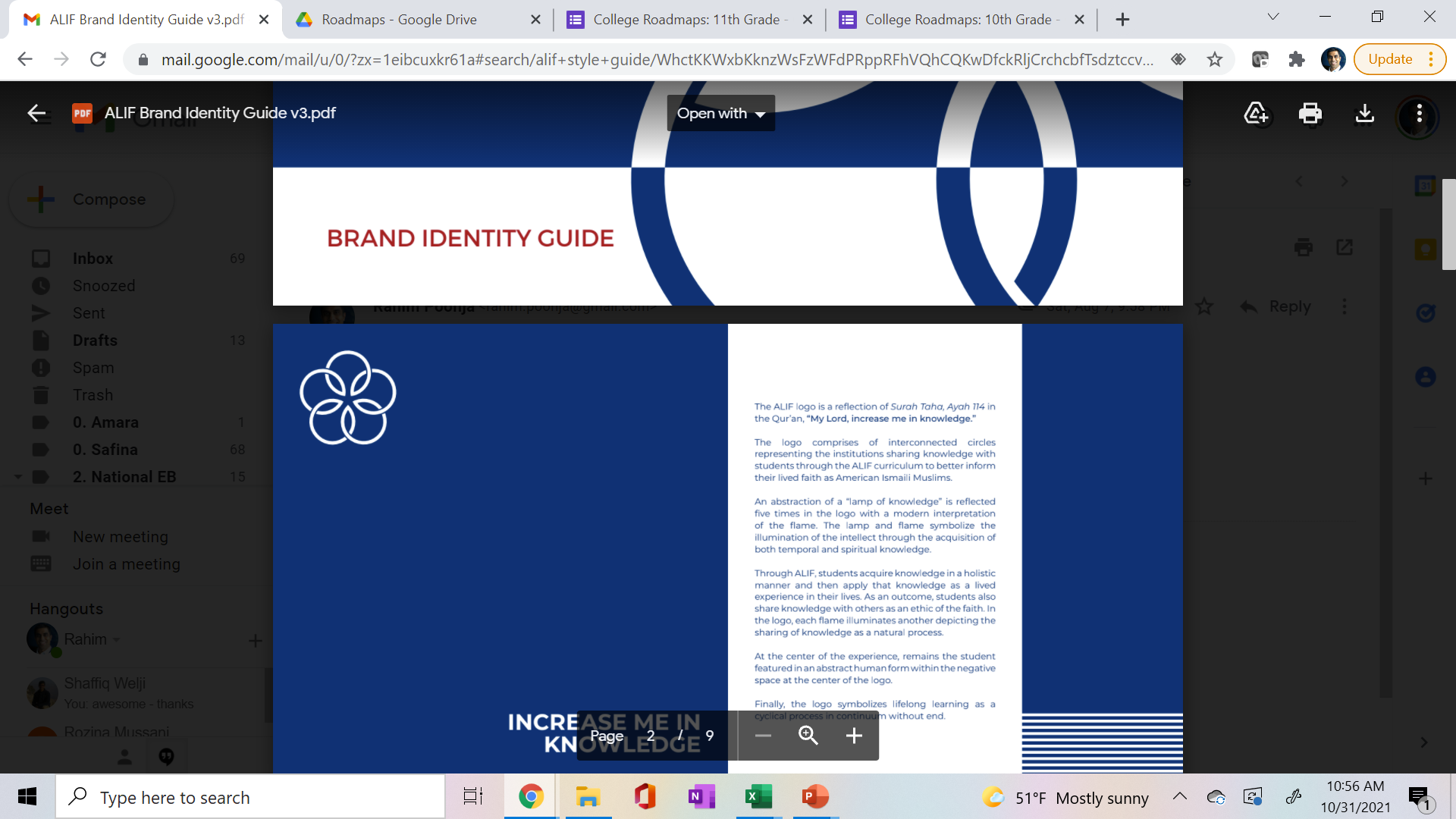 Your Turn
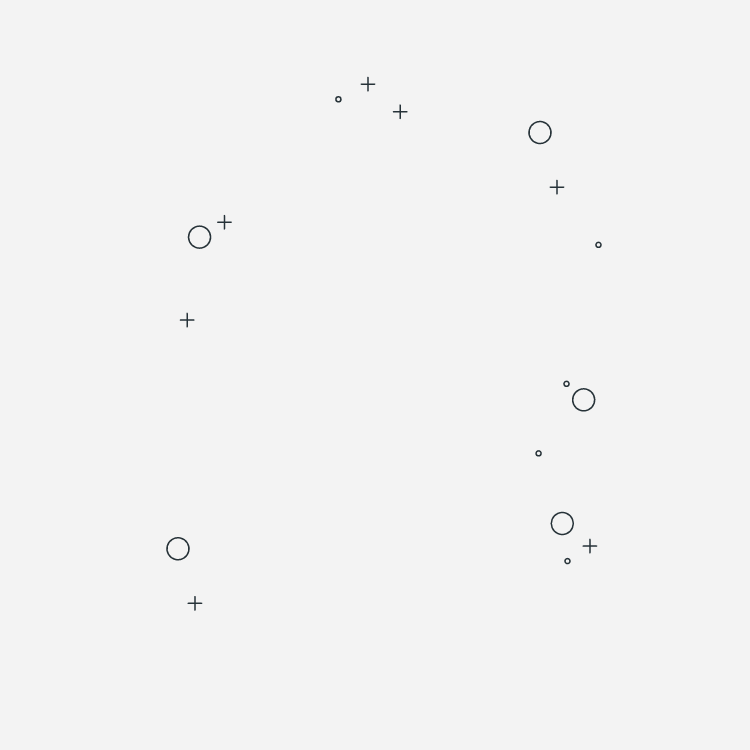 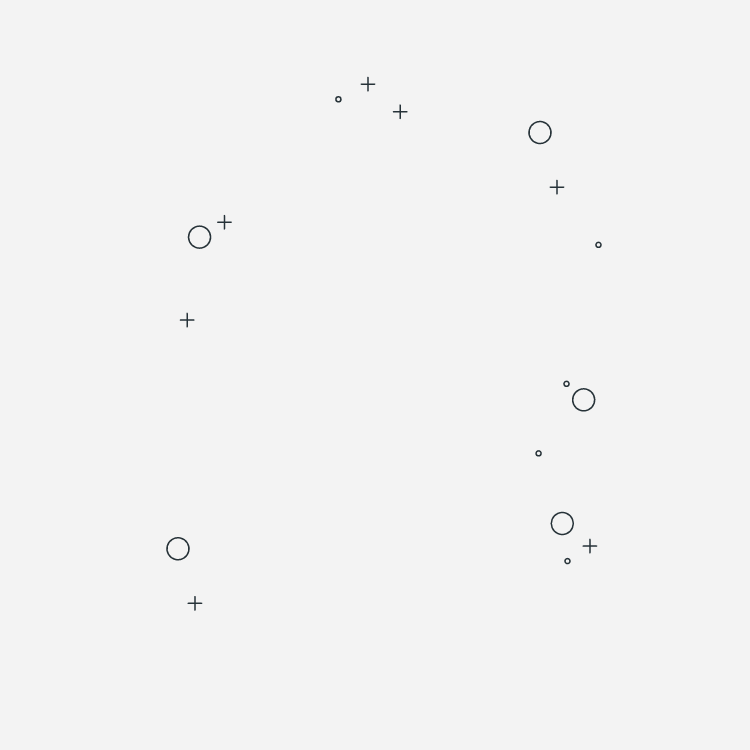 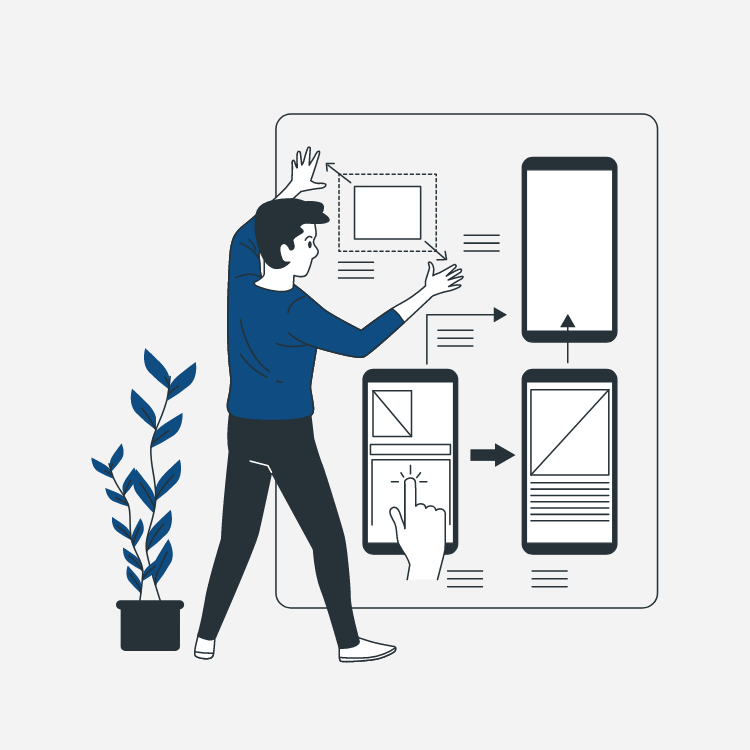 Each of the following exercises is intended to put you in the world of a college student.

(7-10 minutes each)
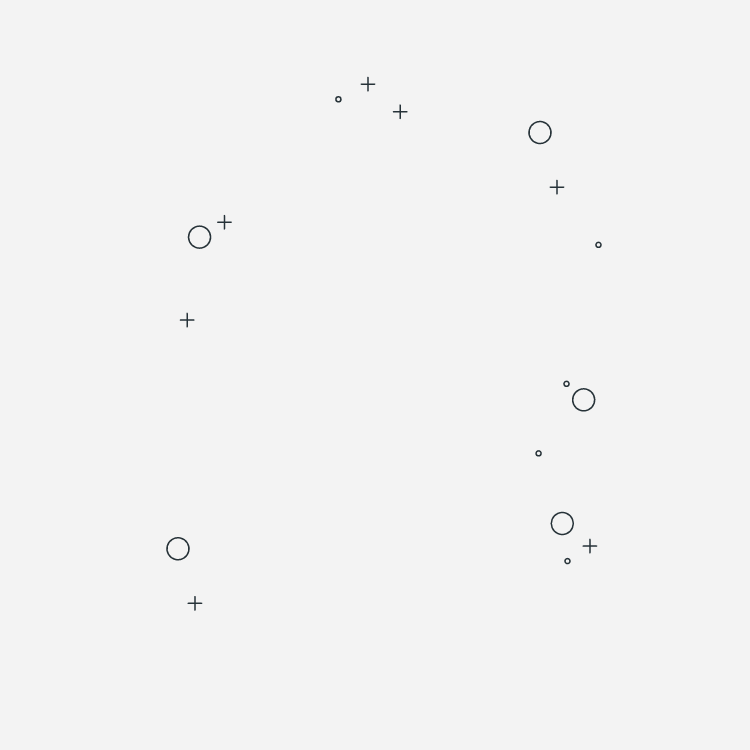 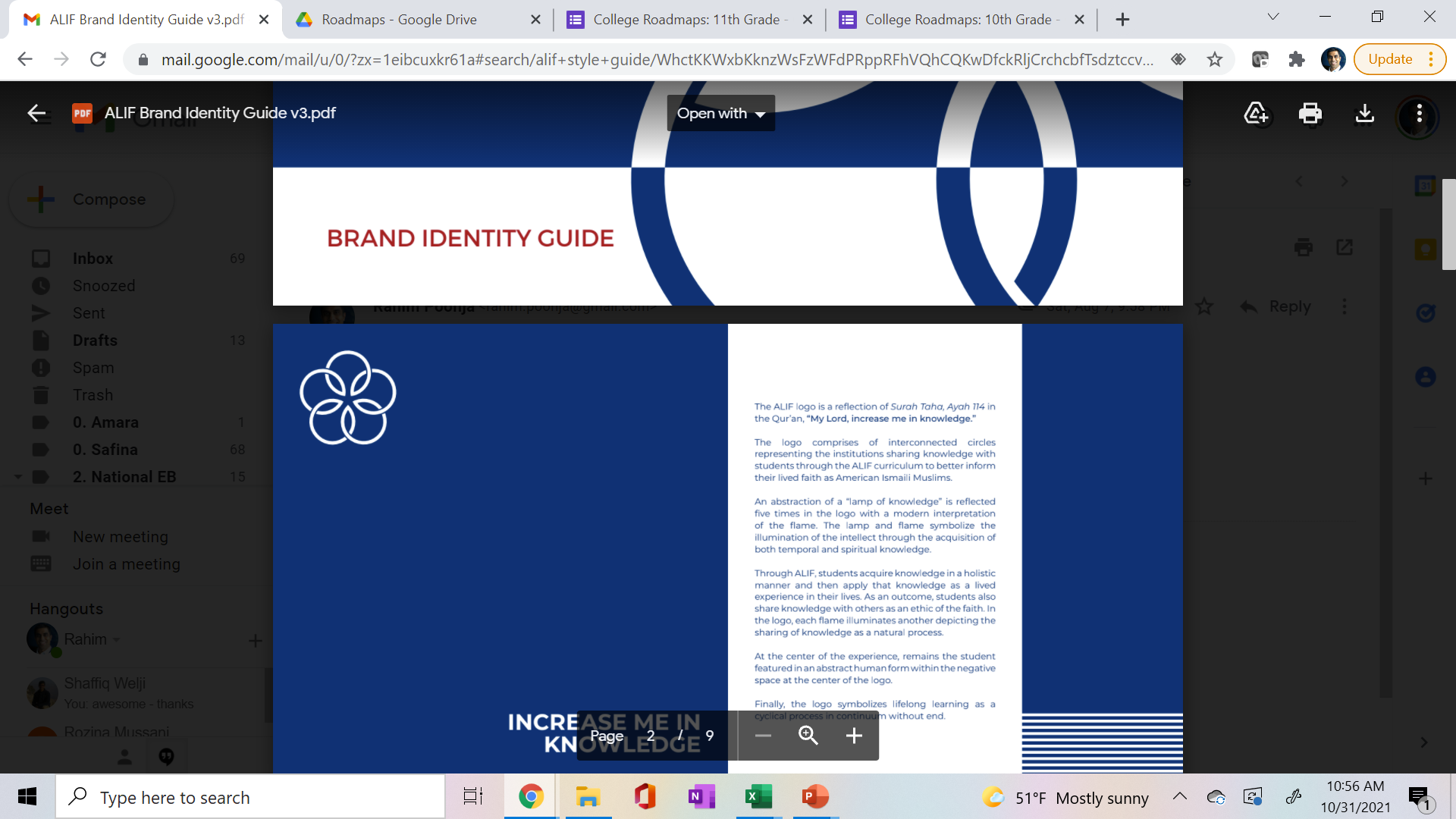 Building Connections
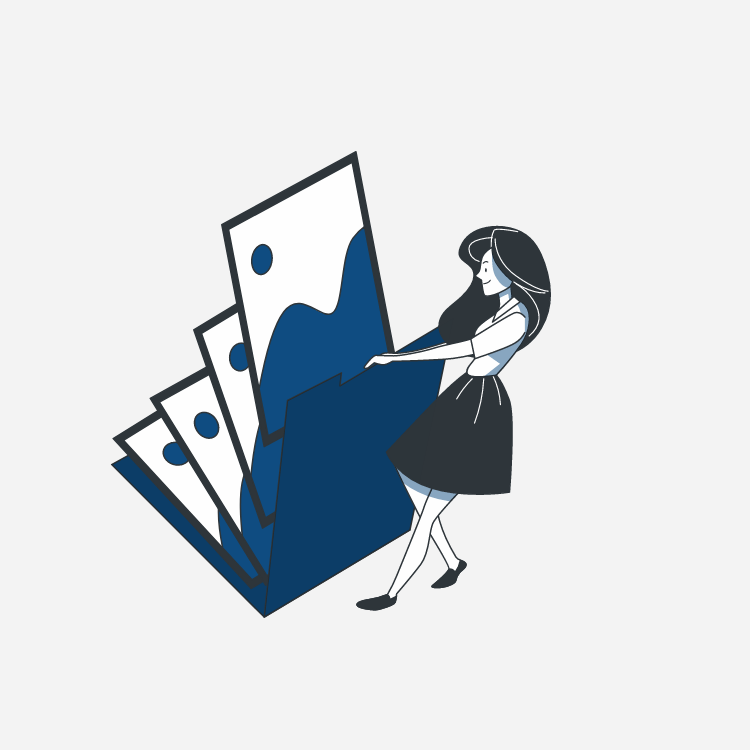 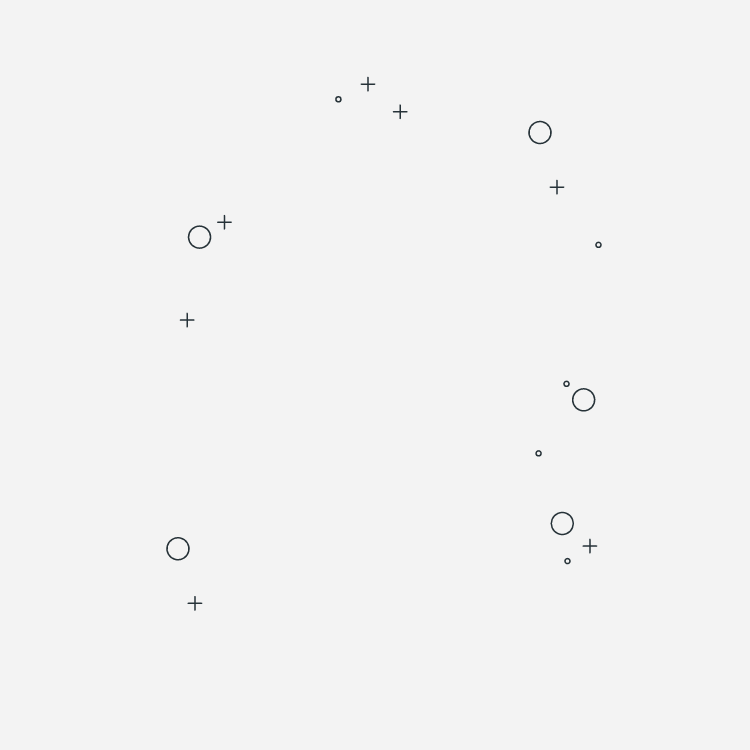 Living at home was great, but moving into a residence hall means you have to understand your needs and the needs of members in your community.

What are important things about yourself that you would like to share with your roommate(s)? 

What living needs/requirements do you expect from others in order to maintain a healthy and safe environment? Any must haves, pet peeves, schedules/hours that you would like to discuss?

What are you hoping to offer your roommate(s) and other community members to build a welcoming and friendly environment for all?
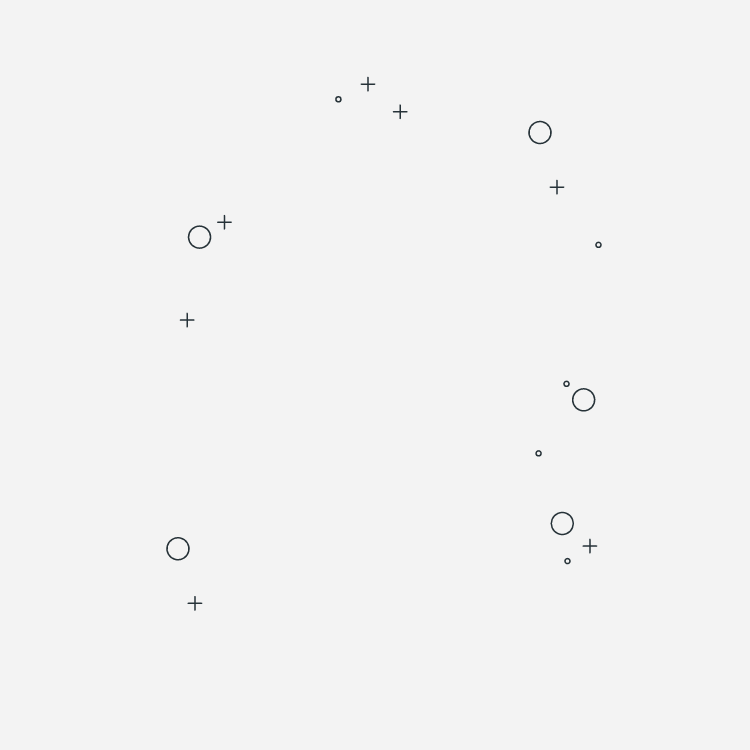 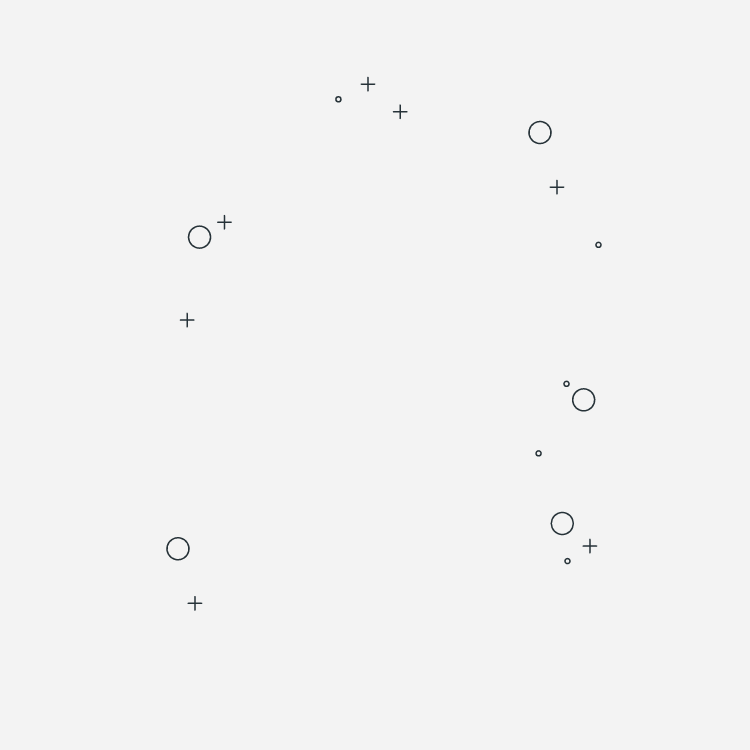 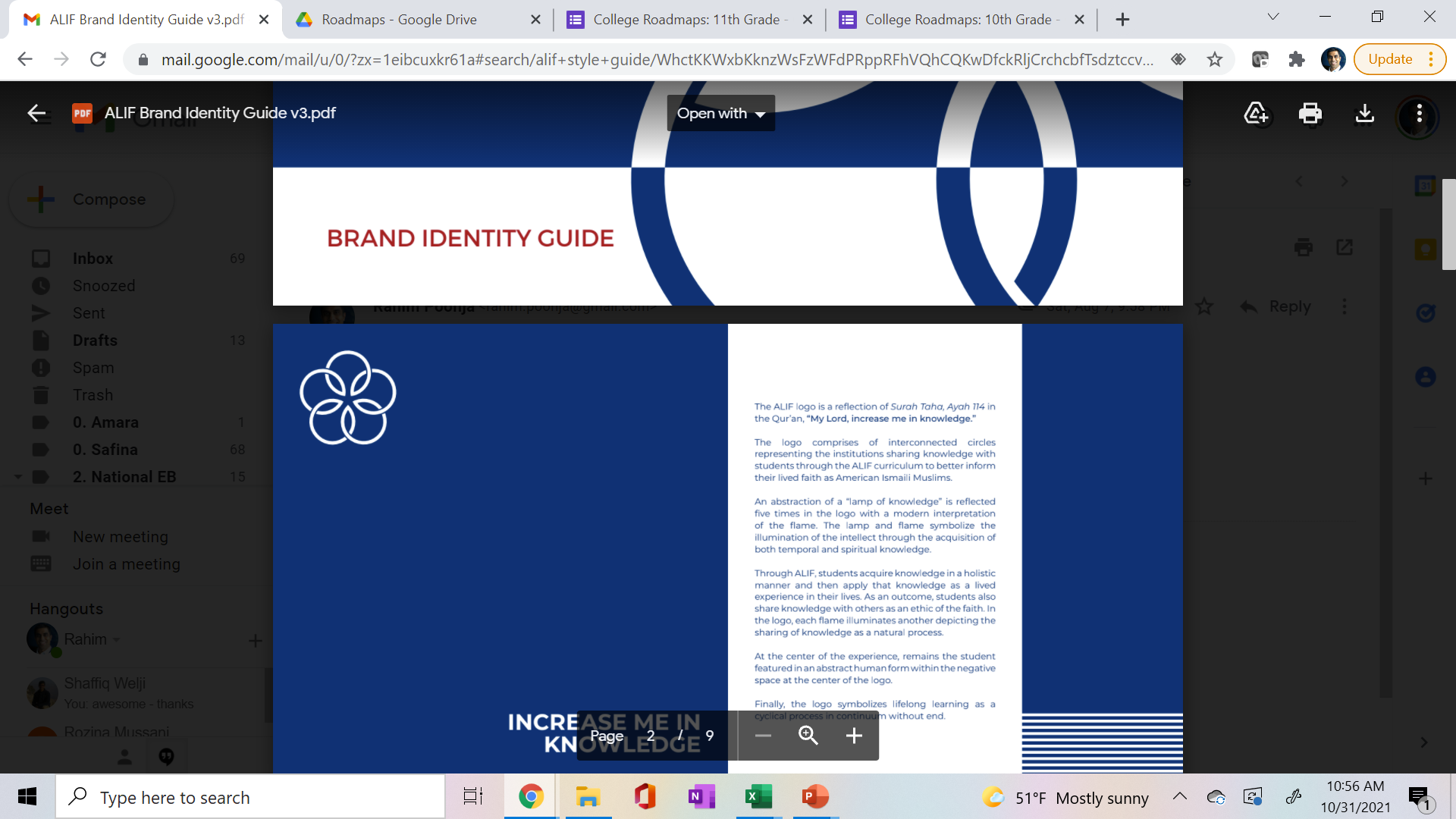 Classes
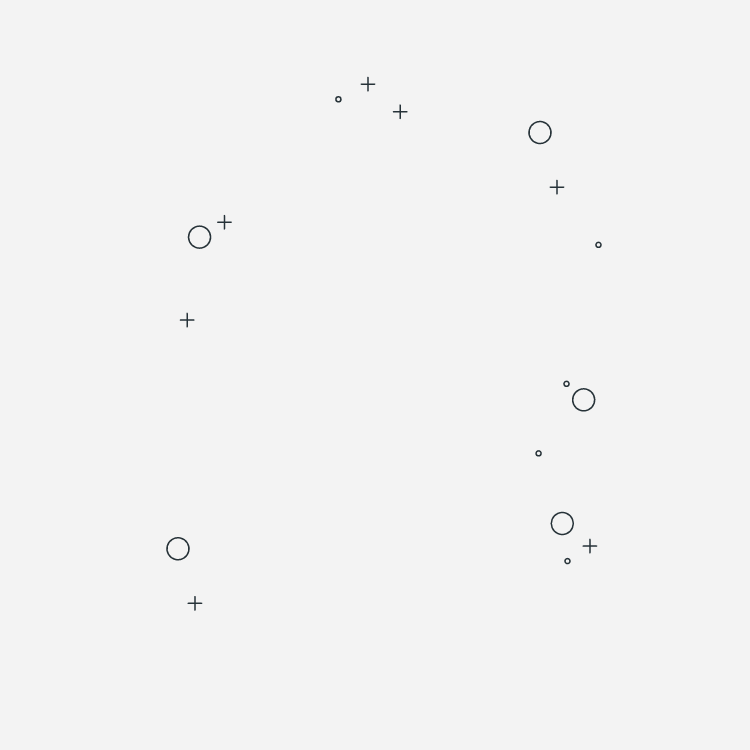 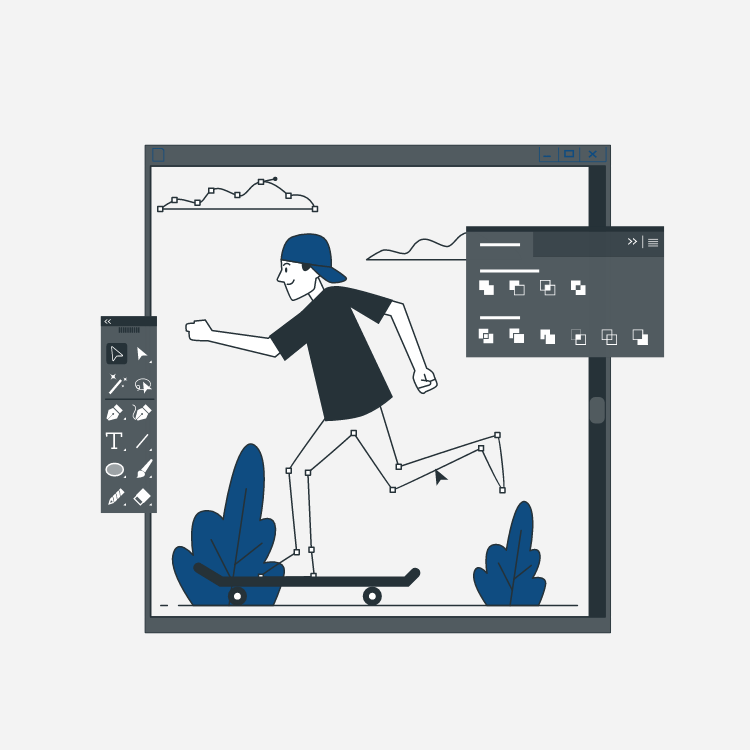 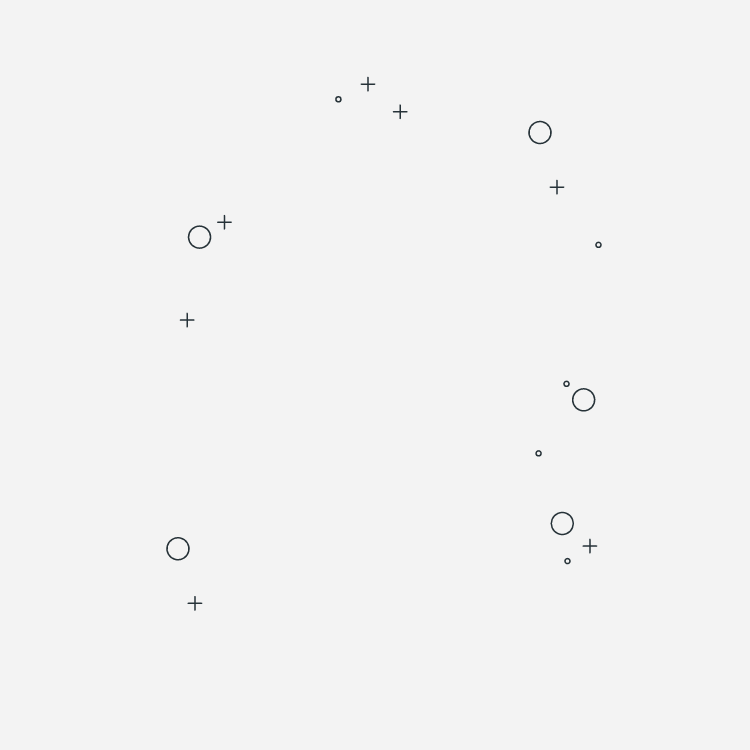 You are choosing classes for second semester of your sophomore year. Most of your common core classes are complete, though you need one more history class; you now have the opportunity to take 3-4 advance courses in your major.

What courses will you choose? Which professors stand out? How will you schedule your day and week?

Pro-tip: use course descriptions and course syllabi listed on the website for your dream college to build your schedule for spring semester.
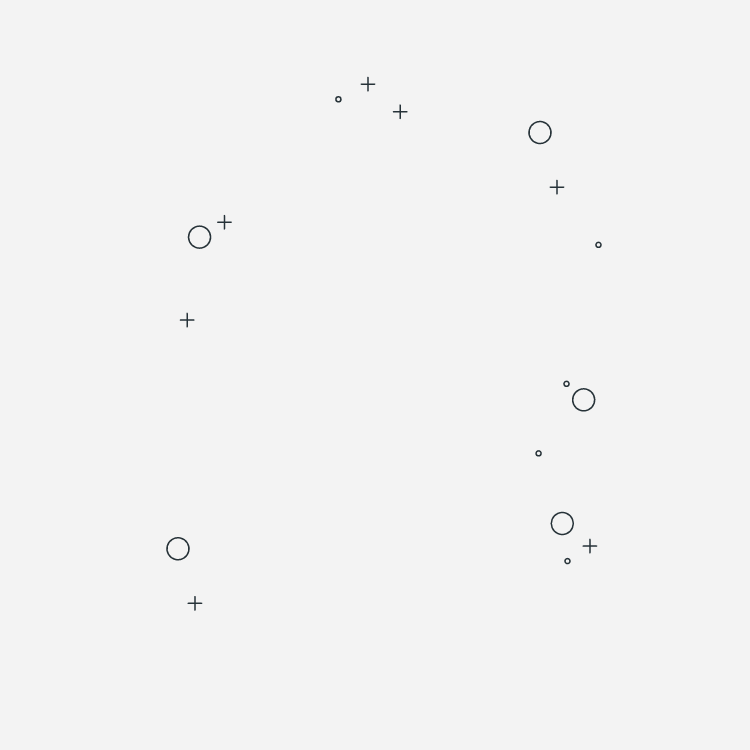 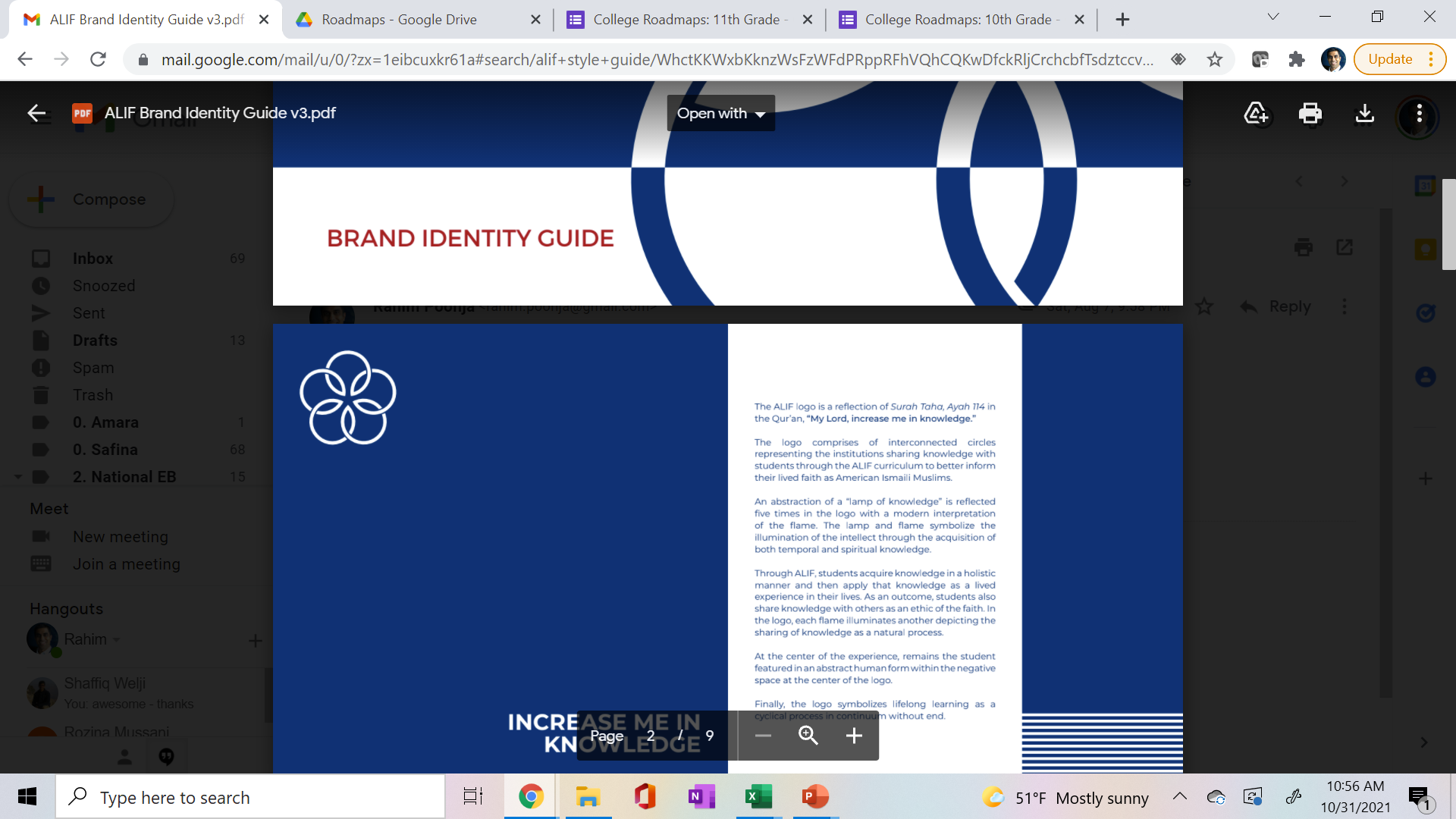 Time Management
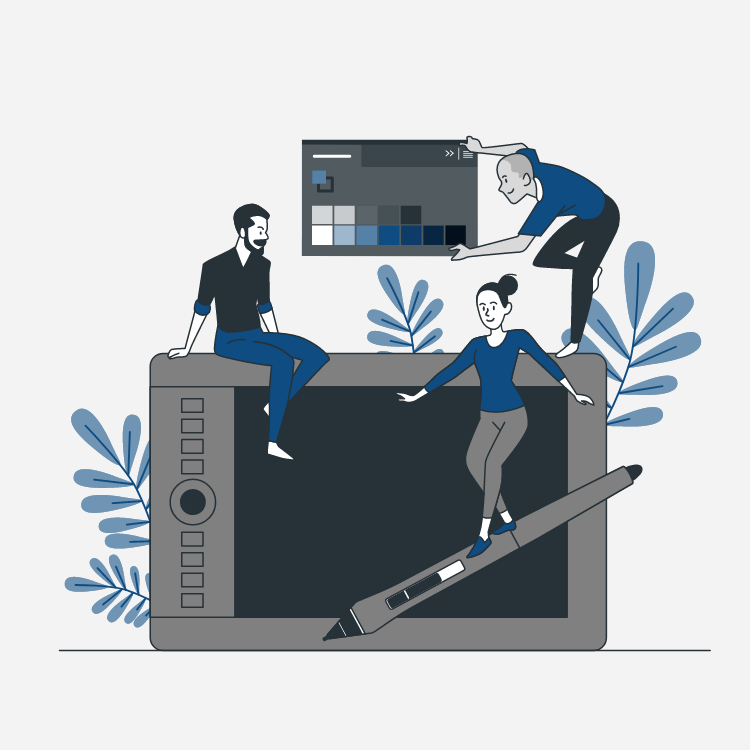 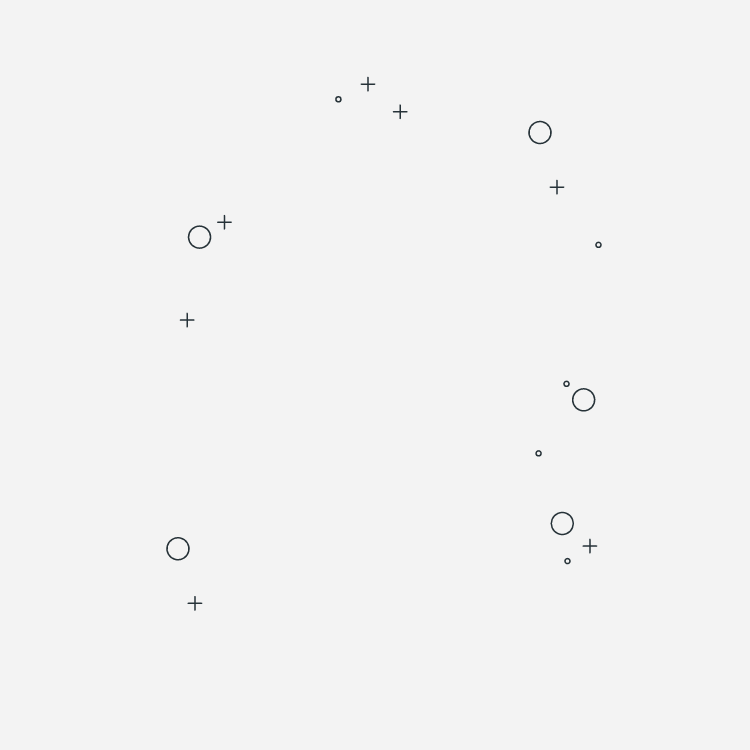 It’s Tuesday, which means you have a full morning of classes followed by Bio lab. Here’s everything else you’re hoping to tackle today:
Meet with Calculus buddy to prep for the upcoming quiz 
Attend Student Government campaign rally in the quad this evening to support your roommate running for VP
Fundraise for athletic department in the cafeteria during dinner rush; you are $575 from hitting your goal and being featured in next week’s student newspaper 
Read for International Relations; catch up from last week and tackle six additional chapters for tomorrow
Facetime with Dadi (grandmother) since it’s her birthday
And perhaps you do something with that laundry pile

How do you schedule your day starting at 3pm after Bio lab?
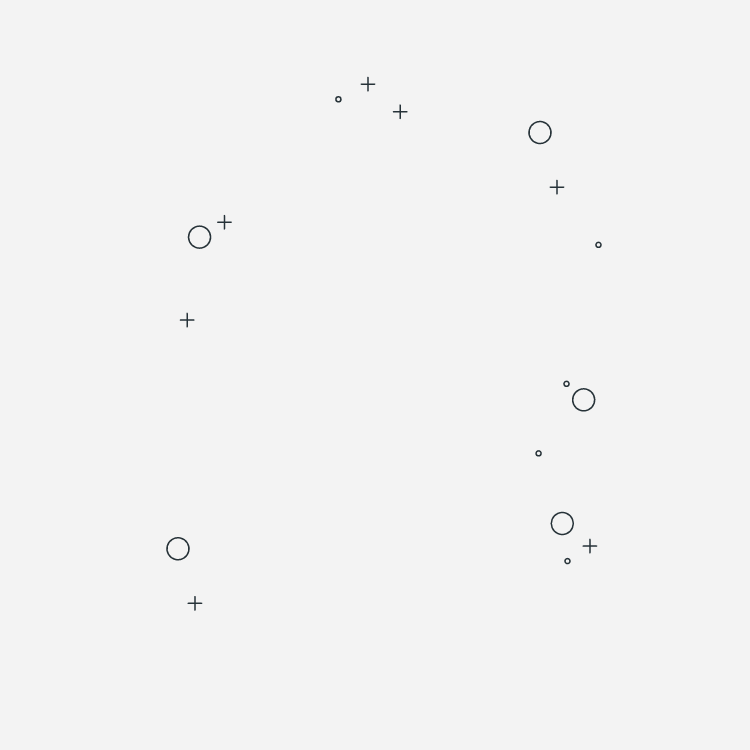 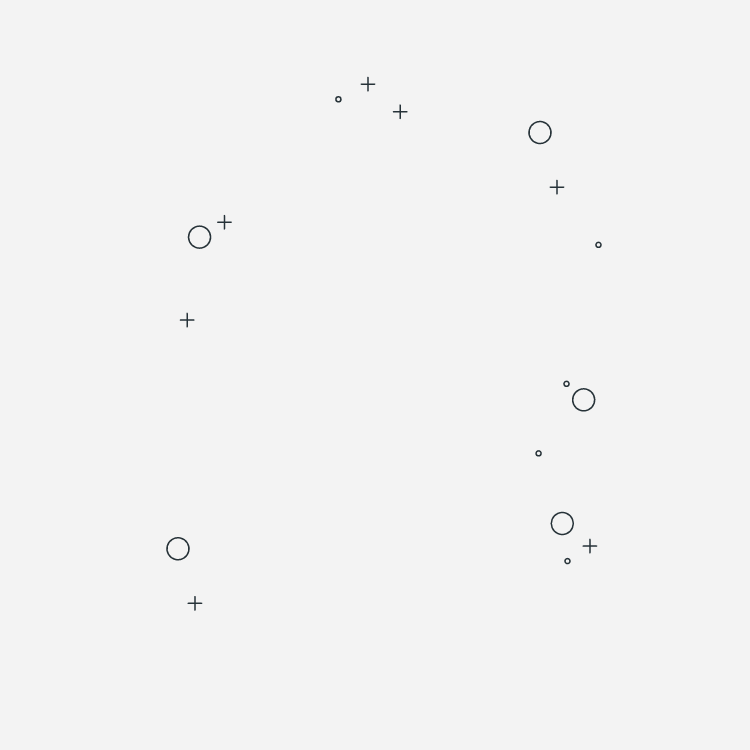 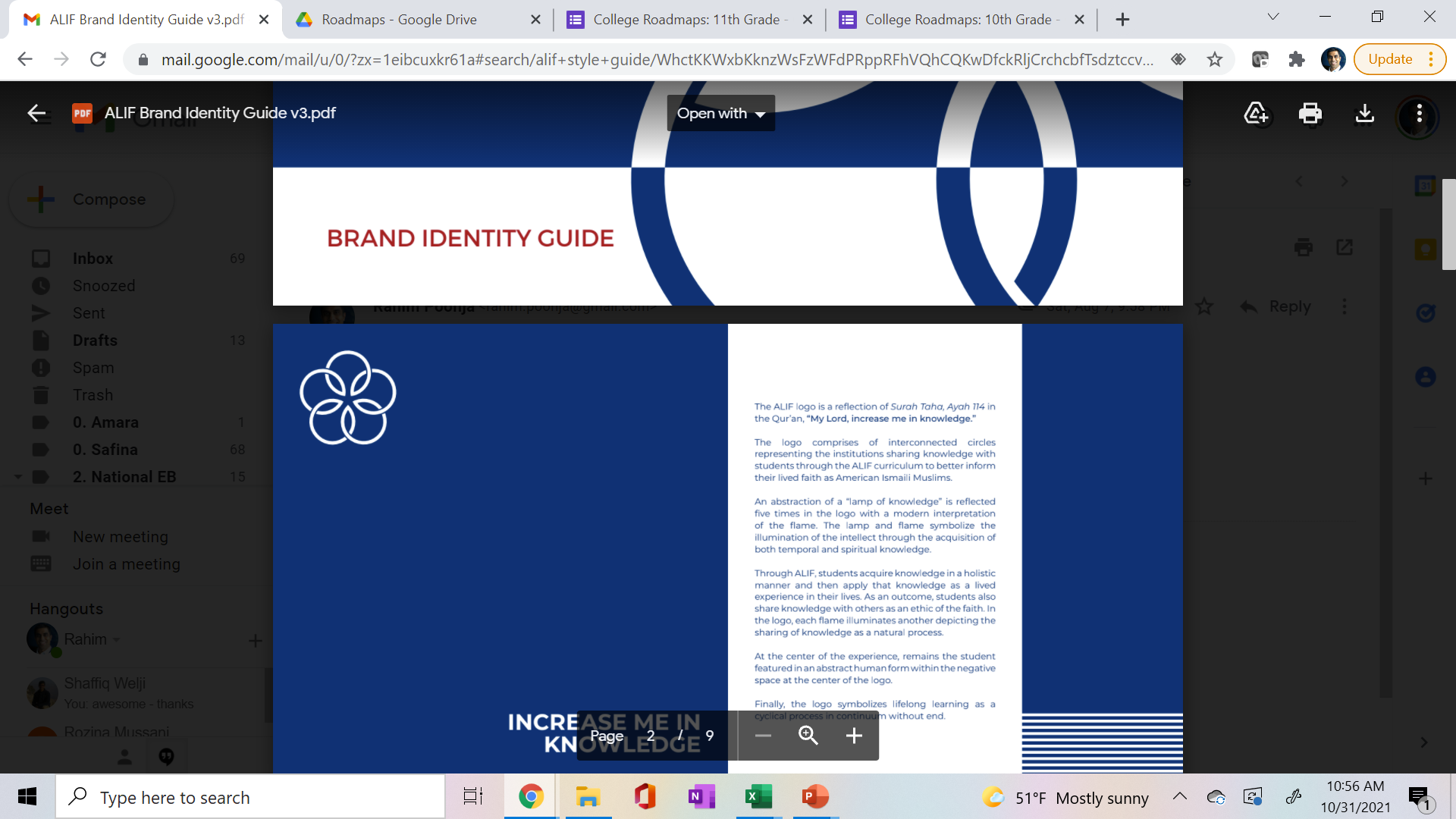 Extracurriculars
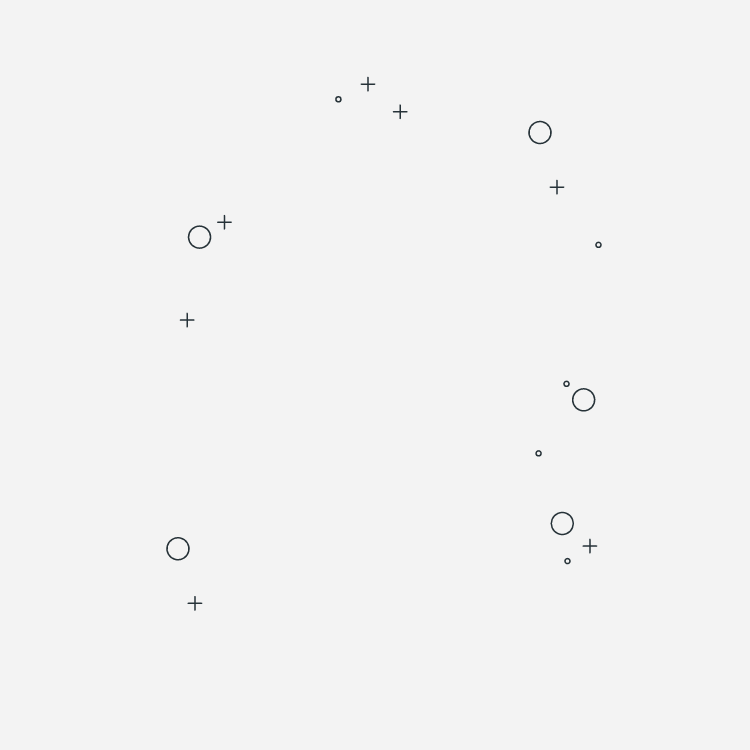 You’ve met so many new friends through your residence hall, and from leading the Ismaili Student Network chapter at your school. You now want to examine your professional interests and also build your resume.

What extracurriculars do you consider pursuing this year to further your career interests? 

Pro-tip: use the student life page on the website for your dream college to select activities for spring semester. Also consider on-campus conferences and other non-conventional opportunities to explore your professional interests.
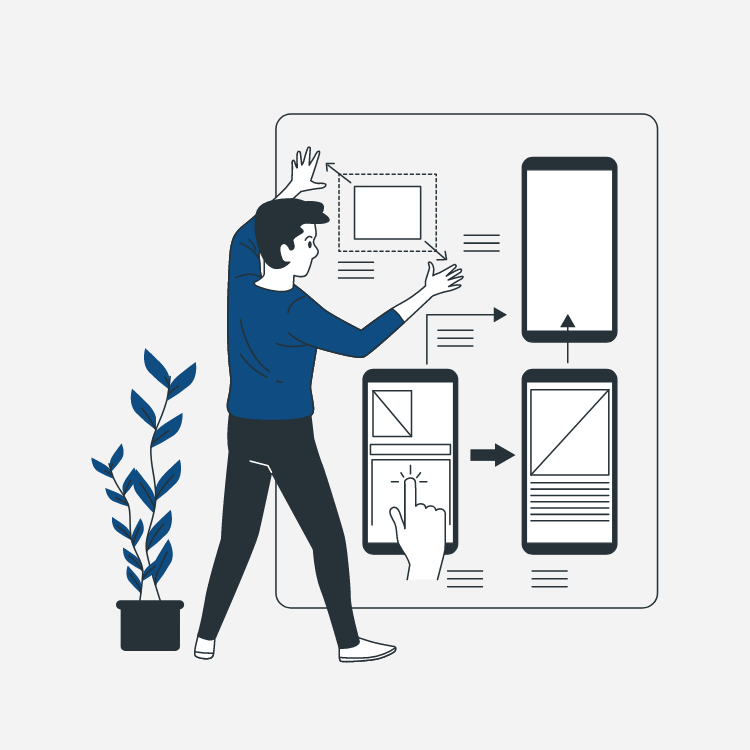 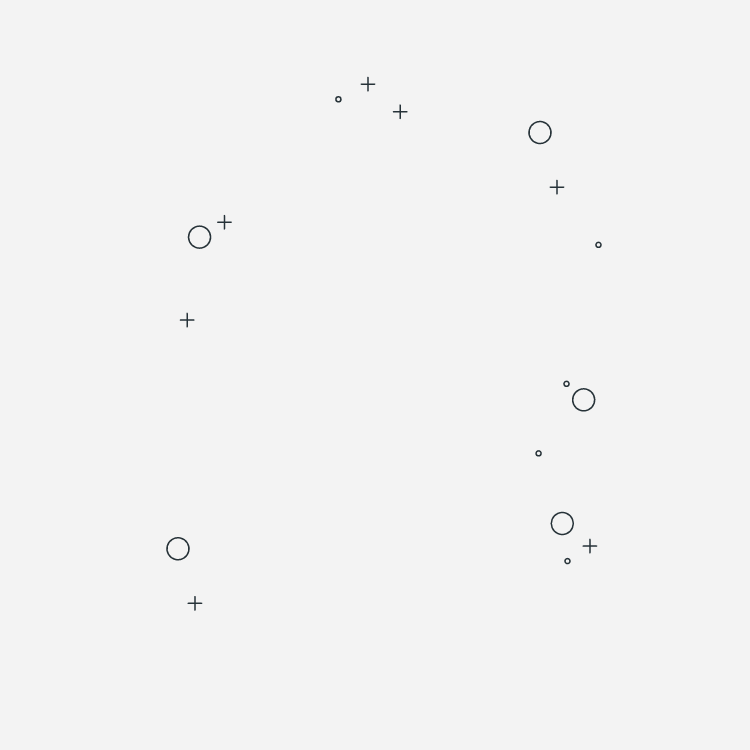 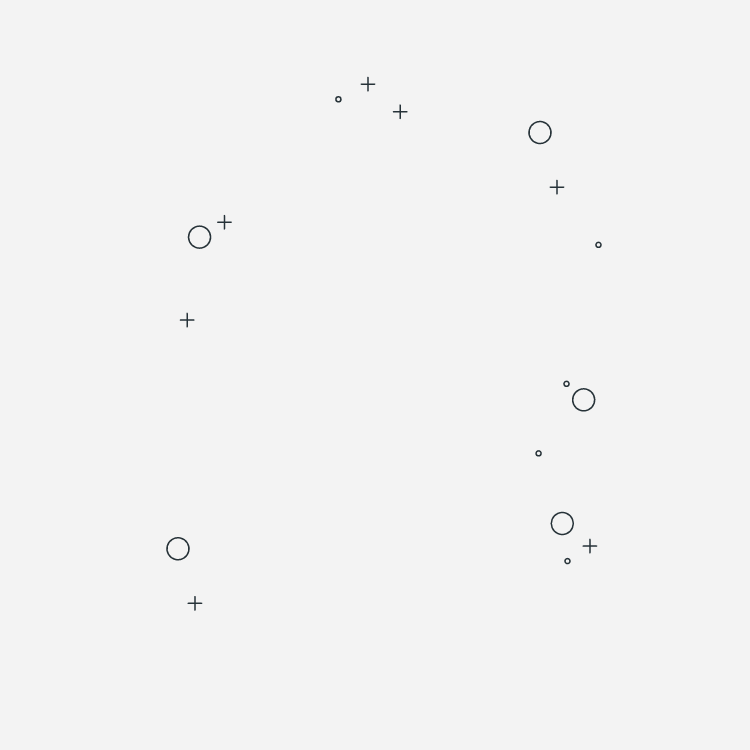 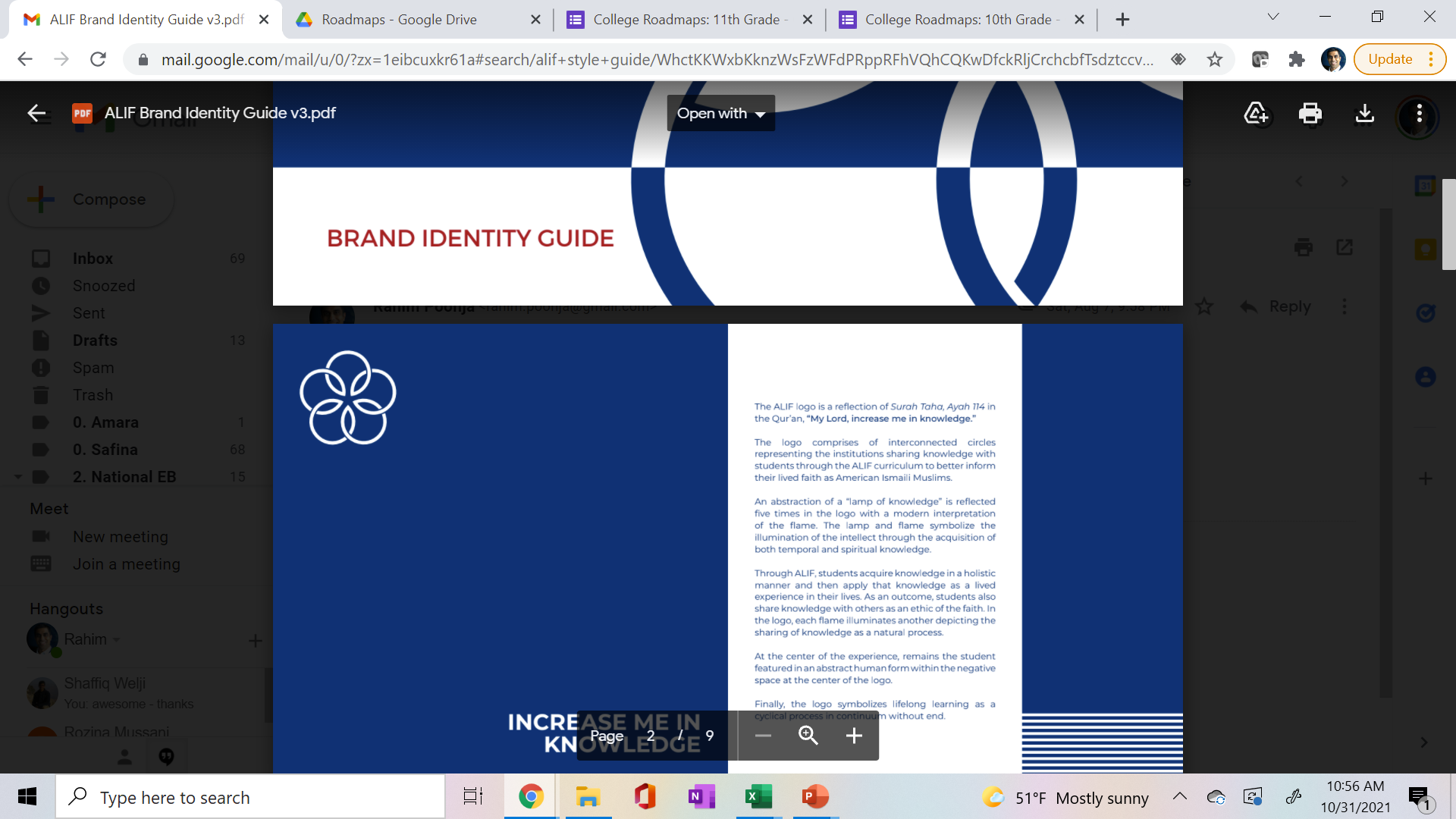 Office Hours
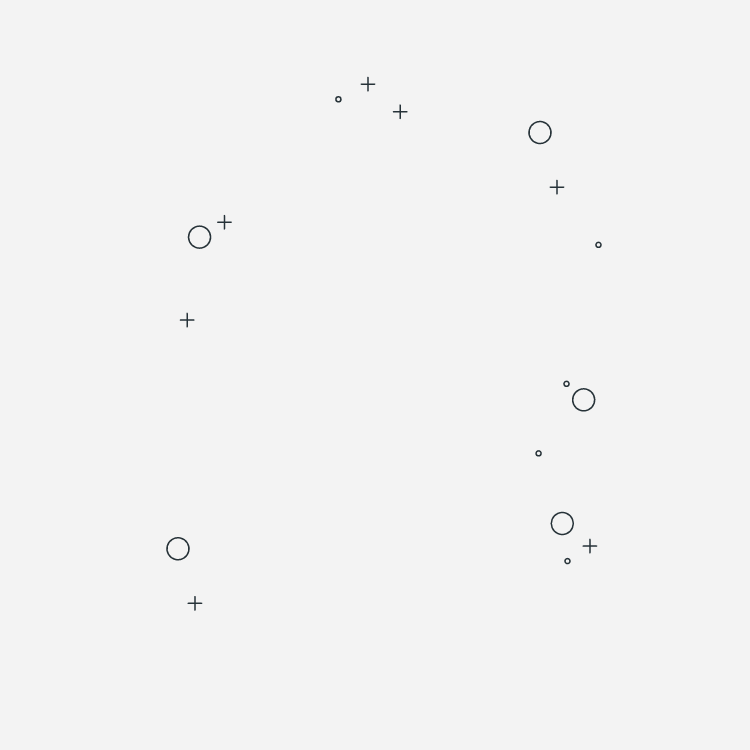 Your (pick any class) professor is very well known in the field, and has even been invited to speak at the White House on several occasions. She has written two books and sits on the board for an emerging company in the industry.

You are surprised that she has time to host office hours, so you definitely want to take advantage of this. While you might discuss her lecture this week, you are very interested in her experiences.

You will have about 15-20 minutes to engage her in conversation during office hours before the next student arrives. What questions do you take to the meeting?
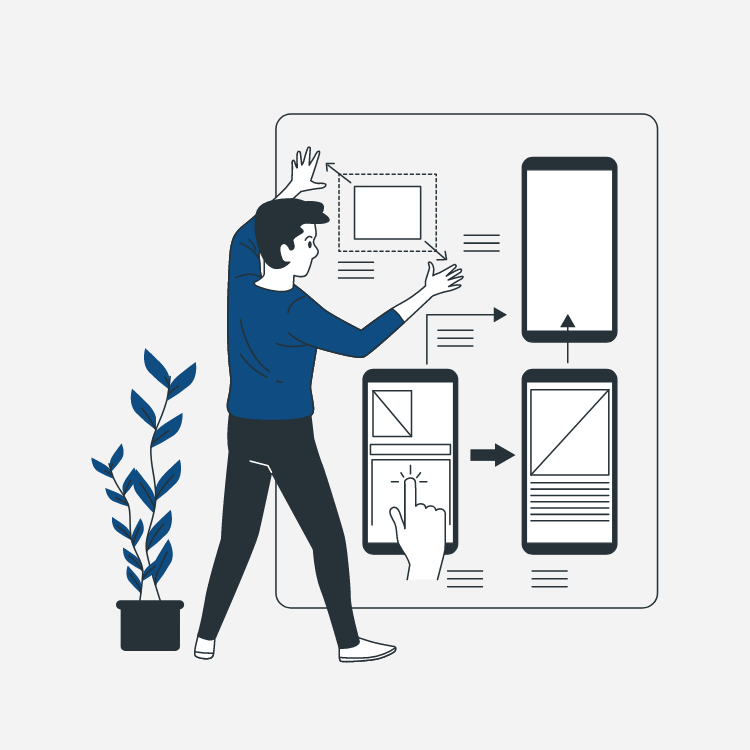 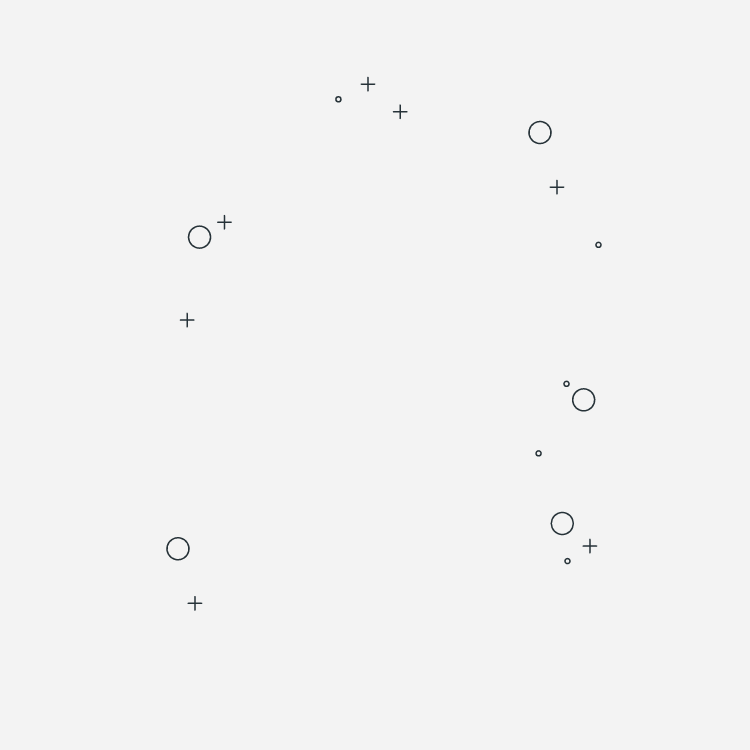 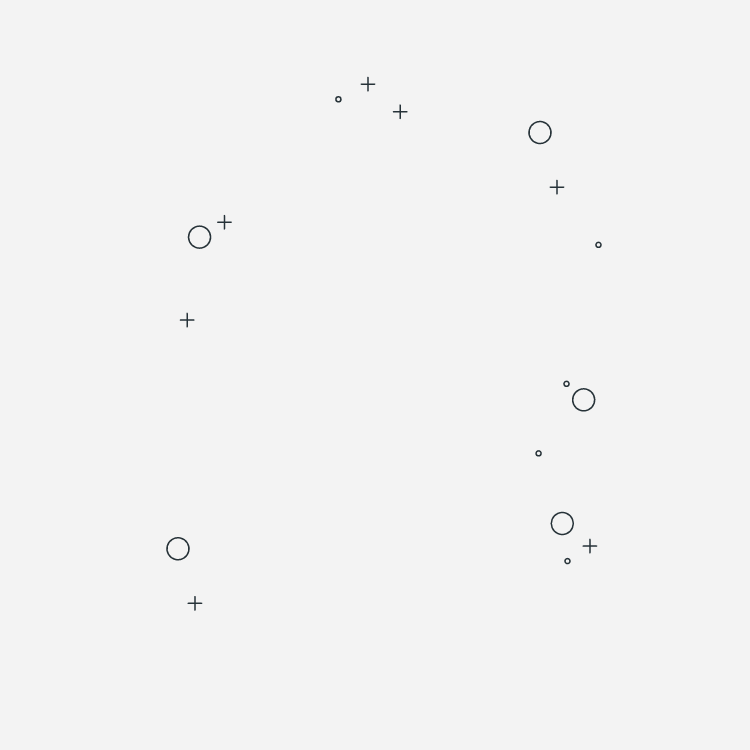 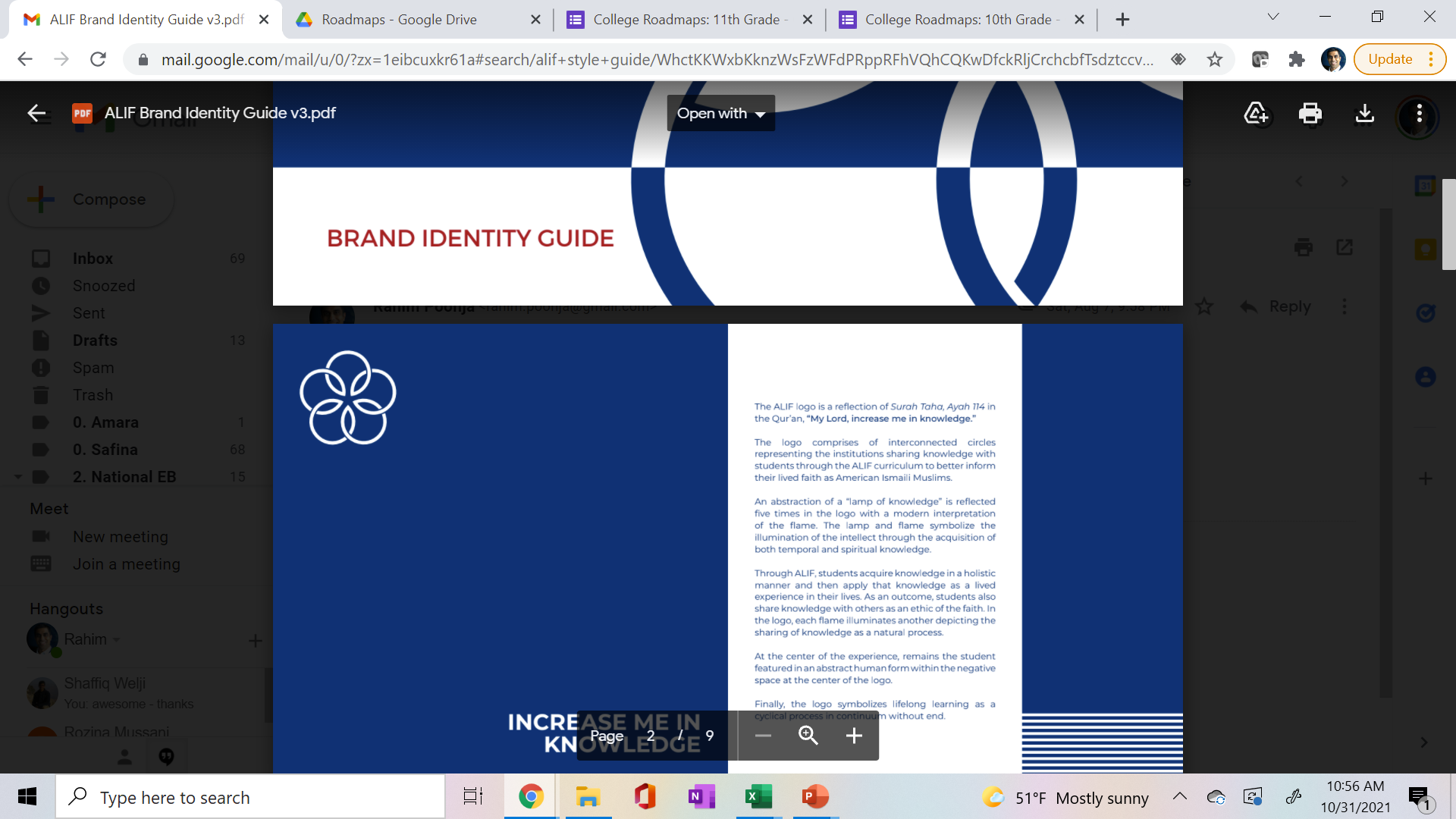 Take The Surveys
Fewer than 2 minutes to provide feedback on your college experience:
Fewer than 2 minutes to provide your feedback on this ALIF session:
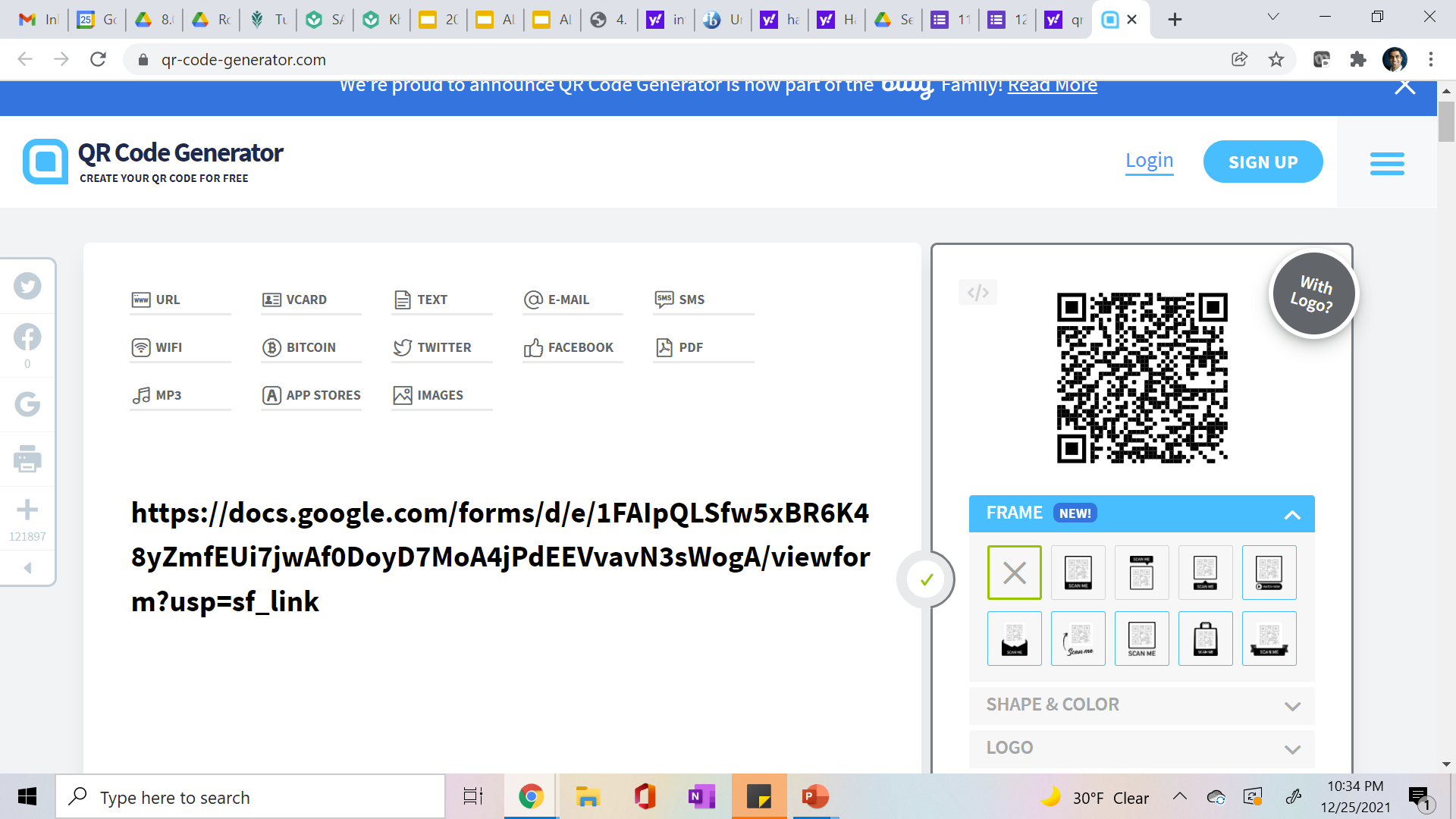 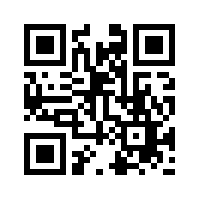 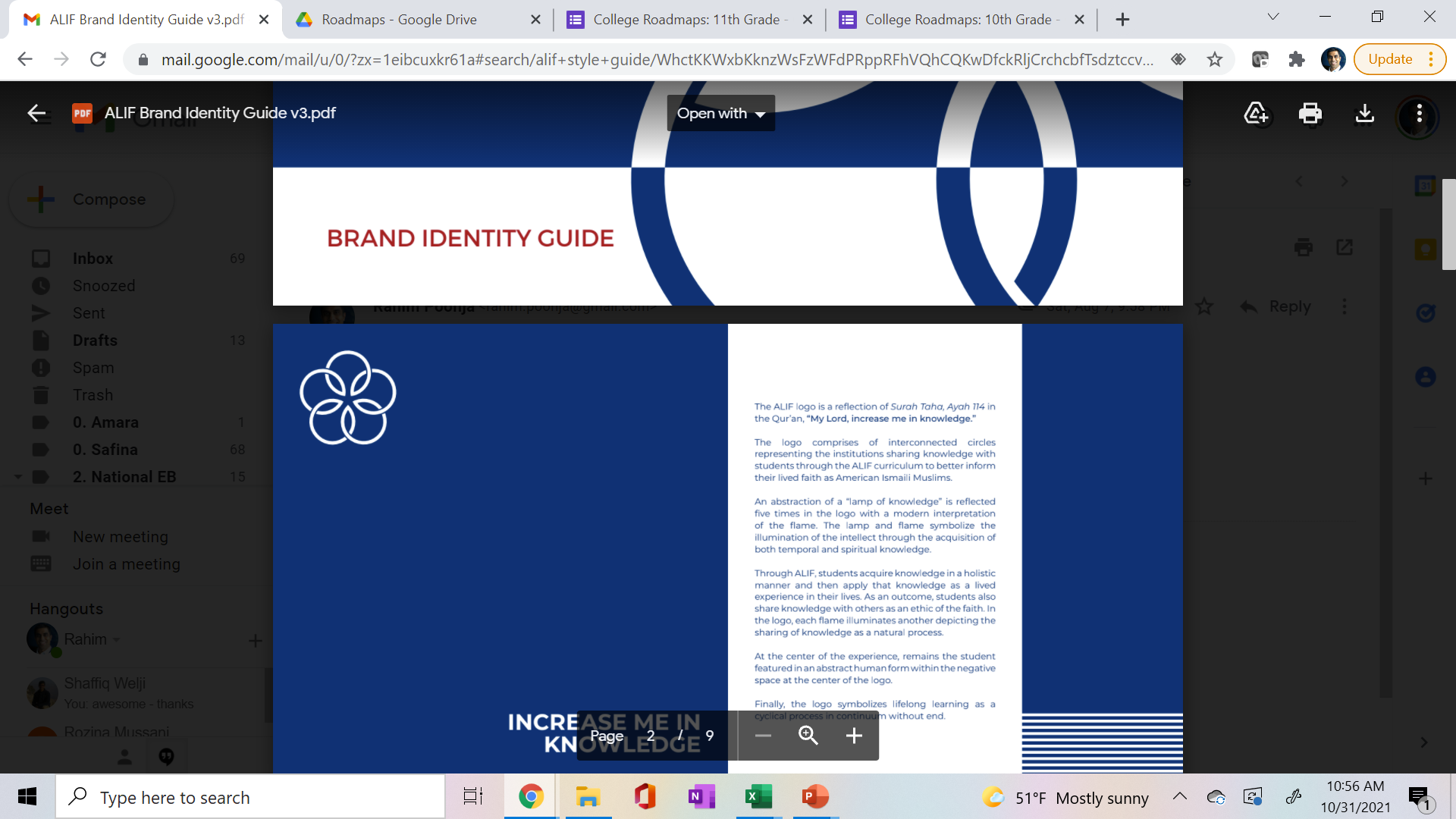 College
Panel
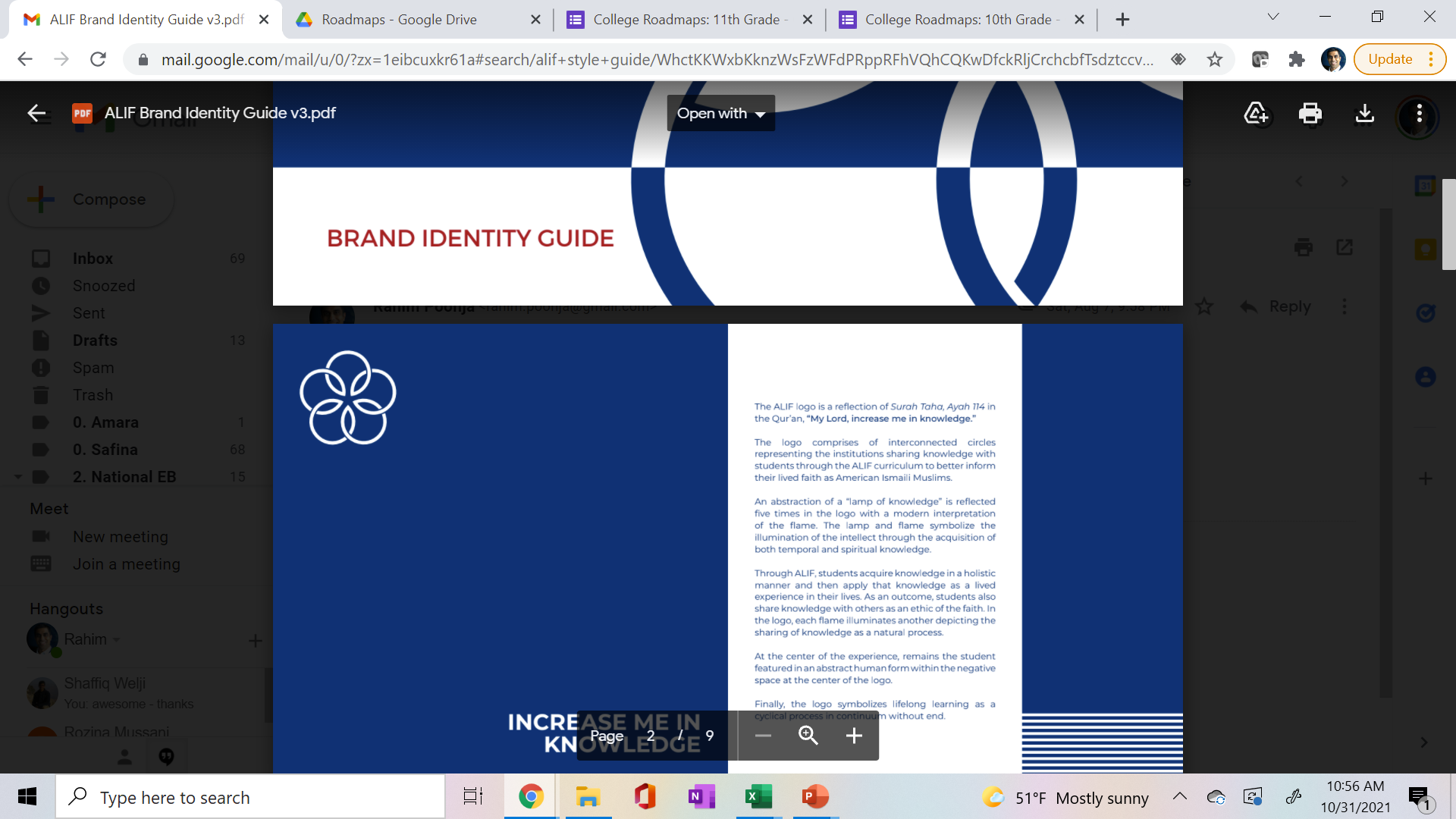 Sample Questions to Facilitate Panel
Classes/Majors
How do you go about choosing between the many class options available to you every quarter/semester?
What are some of the more interesting classes you have taken in college?
How does the coursework/course load in college compare to what you had in high school? What study habits have you instituted for yourself?
What advice do you have if someone is an undecided major? Decides to change majors after a year or two? Wants to double or triple major?

Extracurriculars
What’s a typical day look like for you? How do you juggle between classes/homework and extracurriculars? 
What have been some of your favorite extracurricular experiences?
Why are extracurriculars so important?

Living
What are things that surprised you about living in a college setting? What are things you learned about yourself along the way?
How have you stayed connected with the Jamati community while at college?

College/Overall
What types of offerings and opportunities does your college provide students to ensure you’re successful in college and beyond (professor office hours, research opportunities, career counseling, mock interviews, career fairs, etc.)?
What resources and options are there for students and their mental health?
What advice do you have for future college students that you wished someone shared with you before you started?
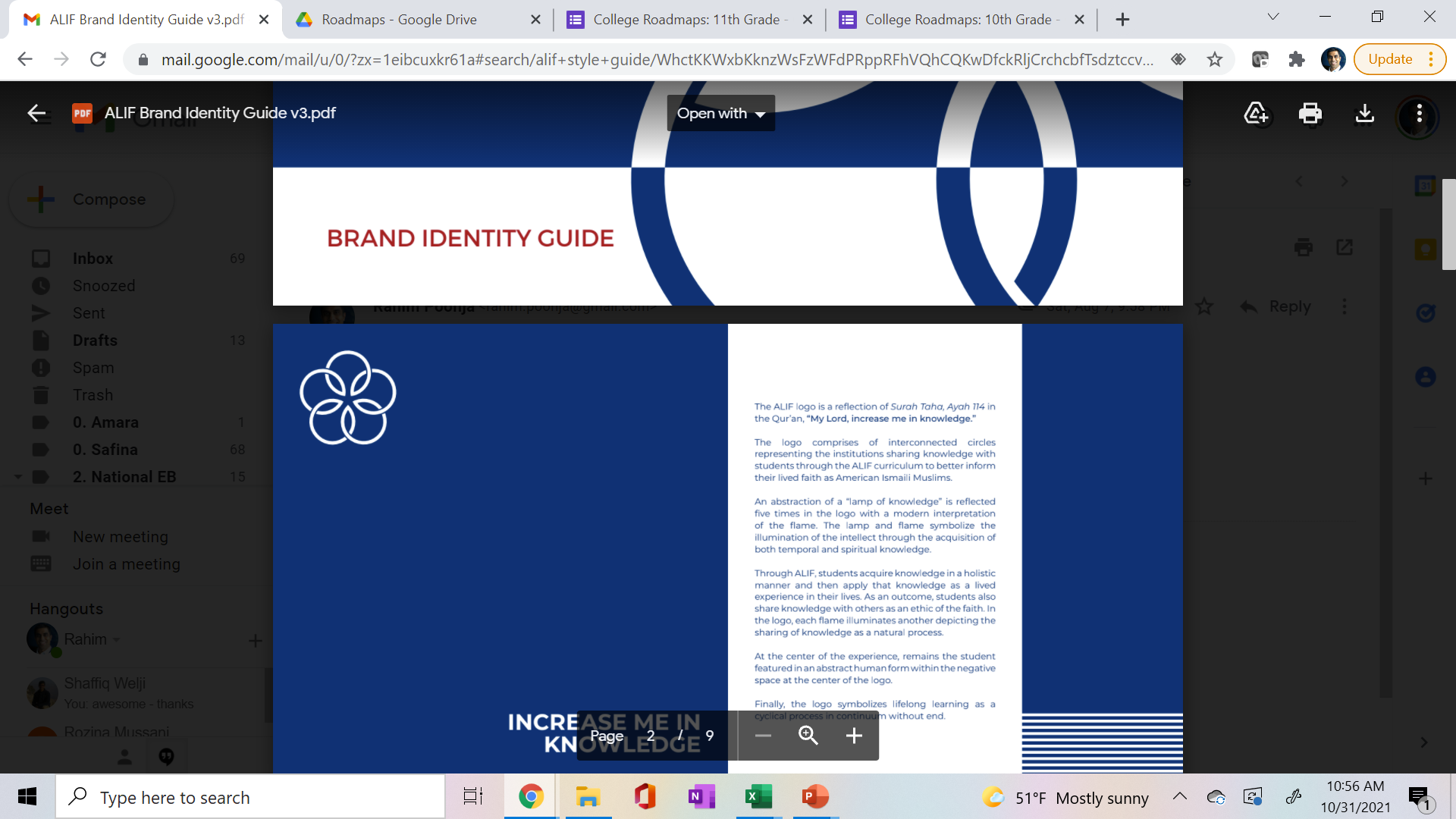